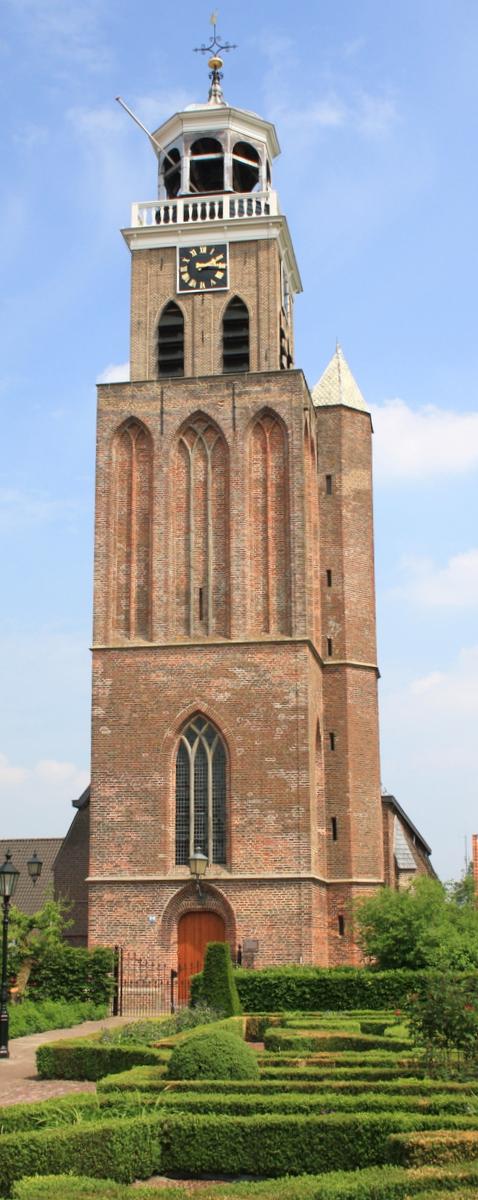 Welkom
Voorganger:Ds. A.R. Warnar-van den Berg
Ouderling van dienst: Gert Hulleman

Muziek:Erik Hofstede

Bijbellezing:
Genesis 1:1 - 2:3
Lucas 20 : 20 - 26
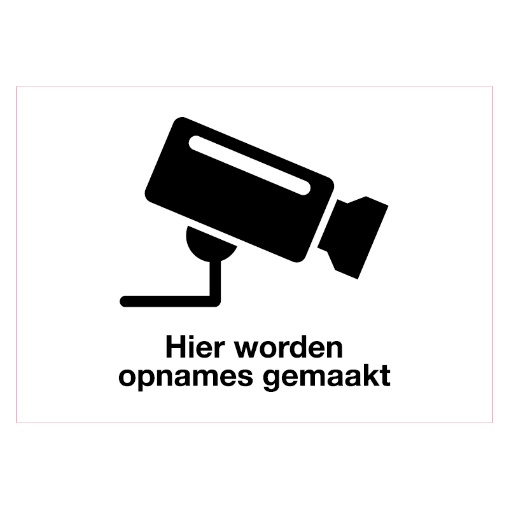 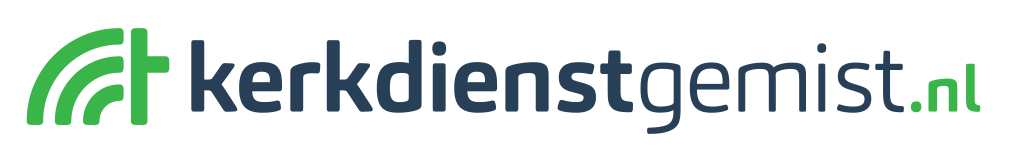 Collecte zondag 11 – 05 - 2025
De collecte in deze dienst is bestemd voor de diaconie.
De collecte bij de uitgang is bestemd voor de instandhouding van de kerk.
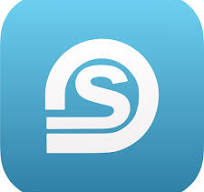 Via de Scipio-app van de Mariakerk kunt u thuis of in de kerk ook geven.
Zangdienst “Zingen verbindt”
Op zondag 18 mei is er weer een zangdienst in de Mariakerk, Bisschopstraat 32, om 19.00 uur in Vollenhove. Kerk open vanaf 18.30 uur. Vind jij het fijn om te zingen? Kom dan naar deze samenzangavond met bekende liederen. Samen zingen, ‘verbindt ons met elkaar’. Er worden opwekkingsliederen, psalmen, gezangen evangelische liedbundel en Johannes de Heer liederen  gezongen. Er is ook ruimte voor bezinning en persoonlijk gebed. Tijdens de dienst is er een collecte
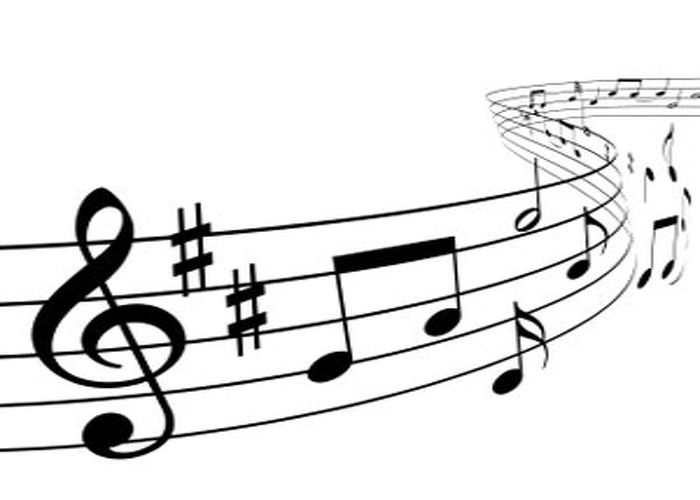 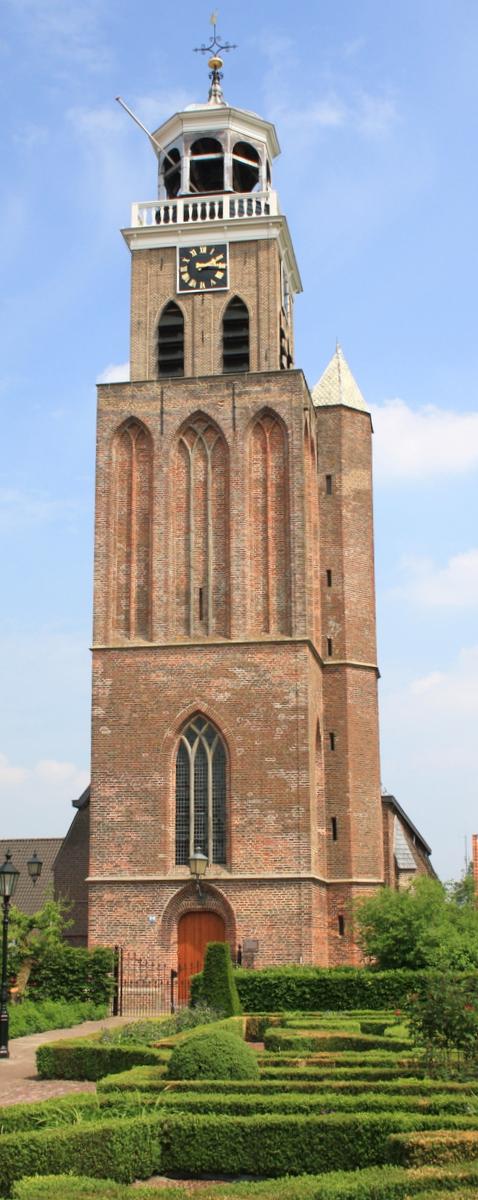 Welkom
Voorganger:Ds. A.R. Warnar-van den Berg
Ouderling van dienst: Gert Hulleman

Muziek:Erik Hofstede

Bijbellezing:
Genesis 1:1 - 2:3
Lucas 20 : 20 - 26
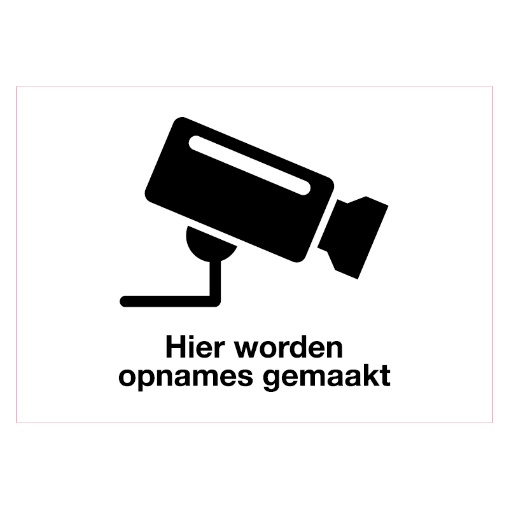 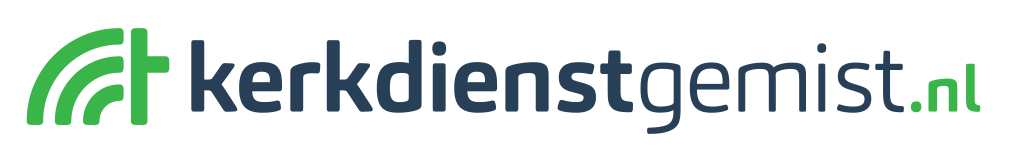 Lied 314: 1, 2, 3Here Jezus, om Uw woord
NLB 314
Welkom en mededelingen
Intochtslied Psalm 139: 1,7 en 8Heer die mij ziet zoals ik ben
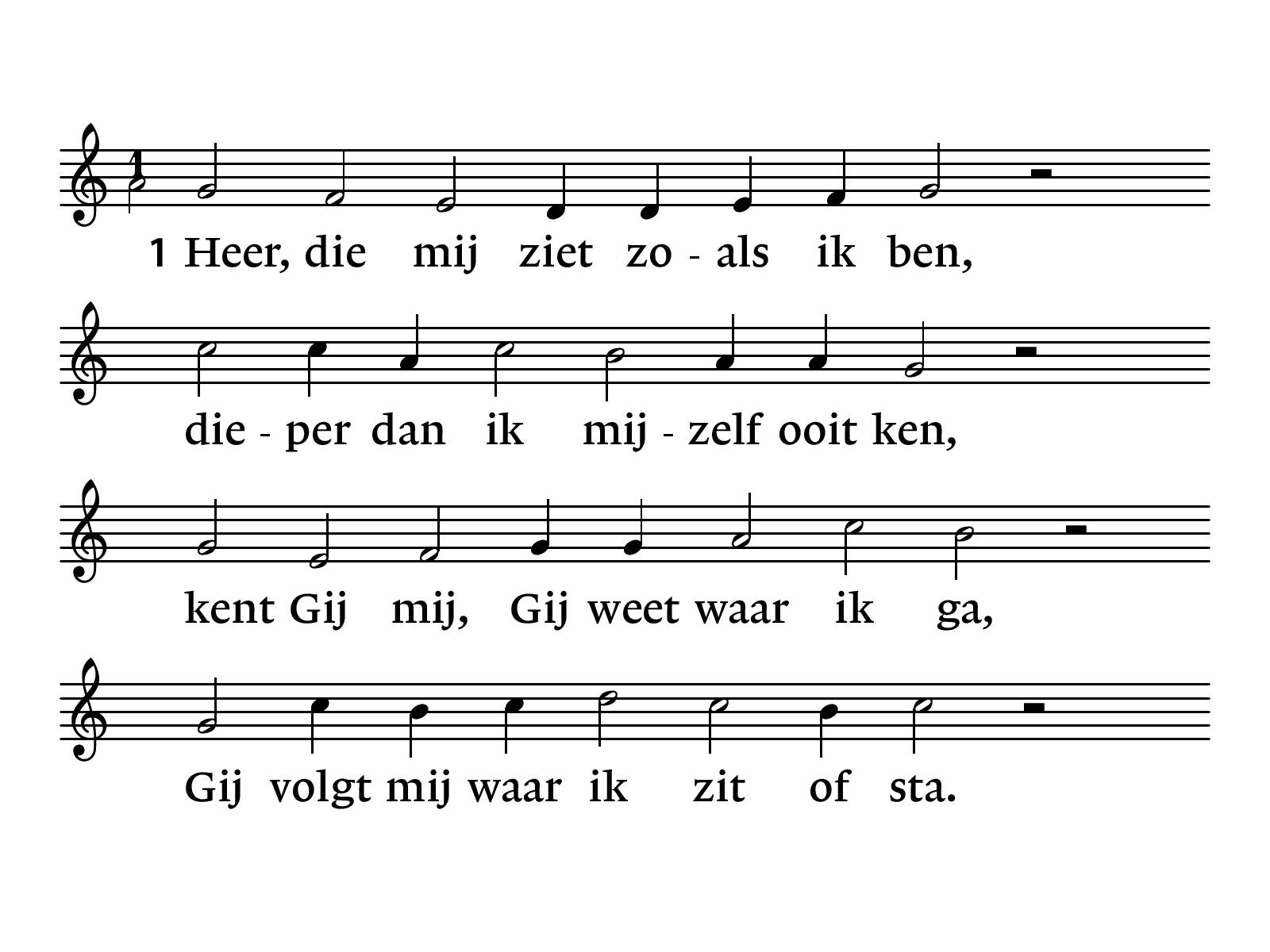 Nlb 139
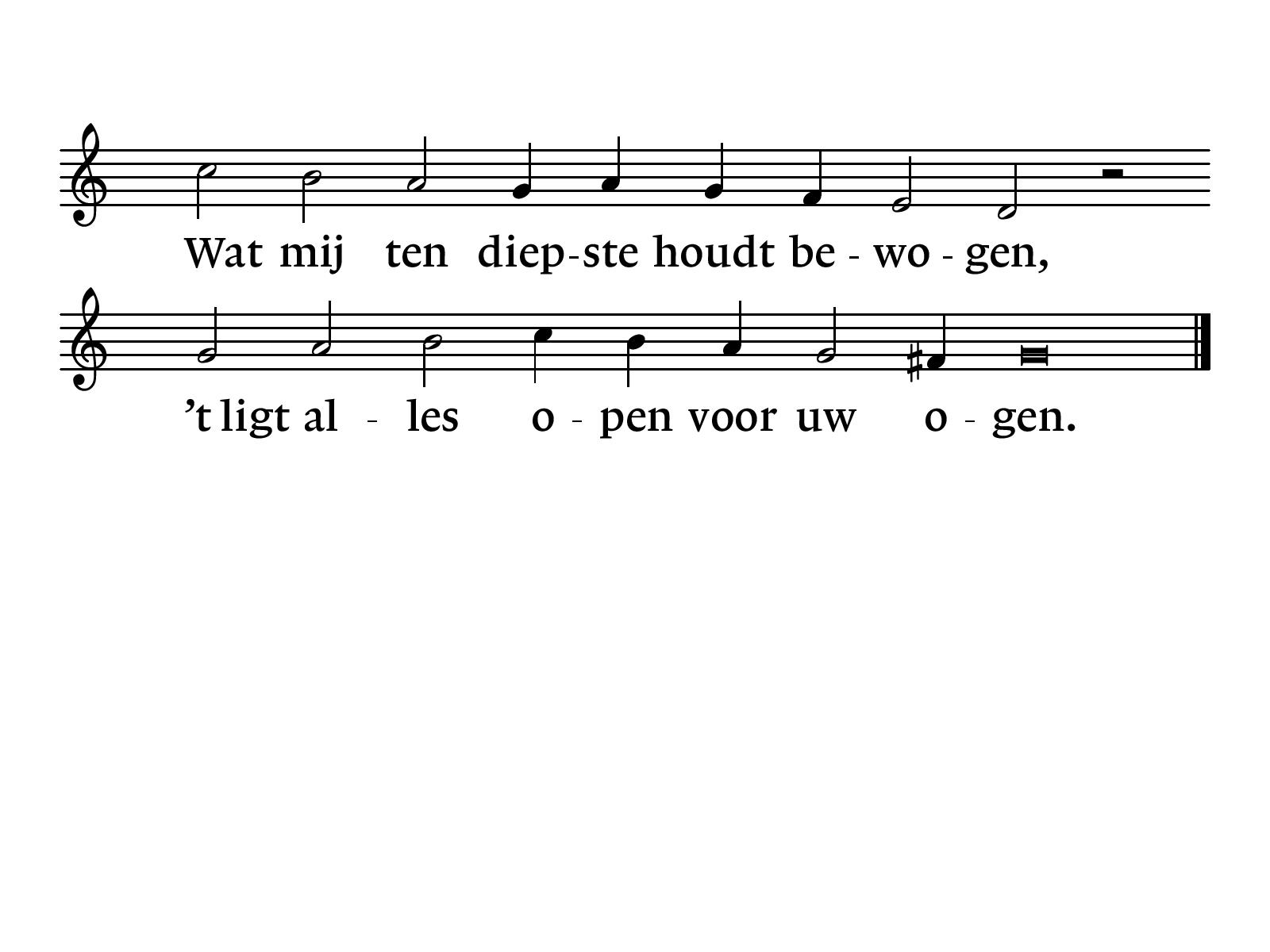 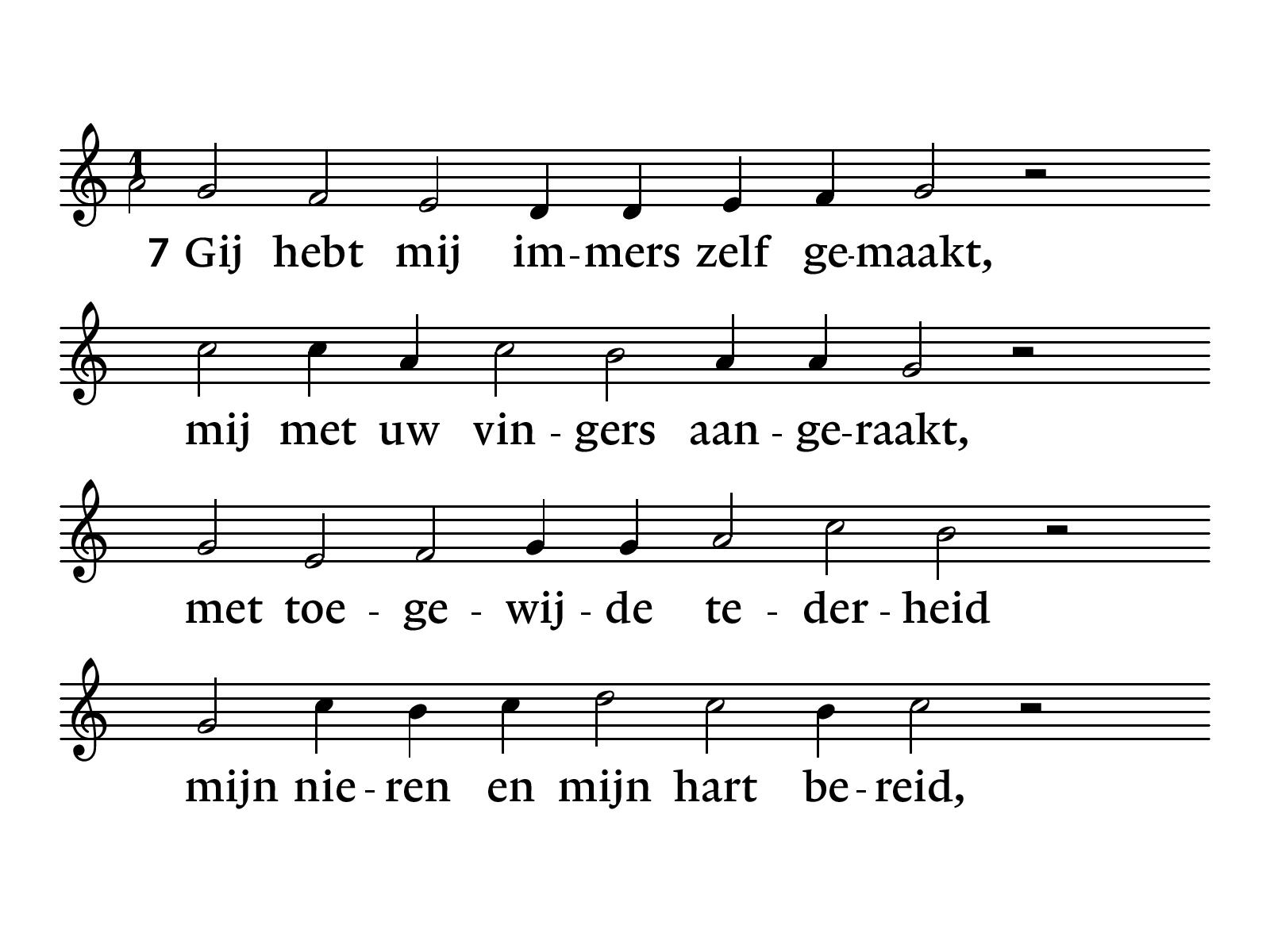 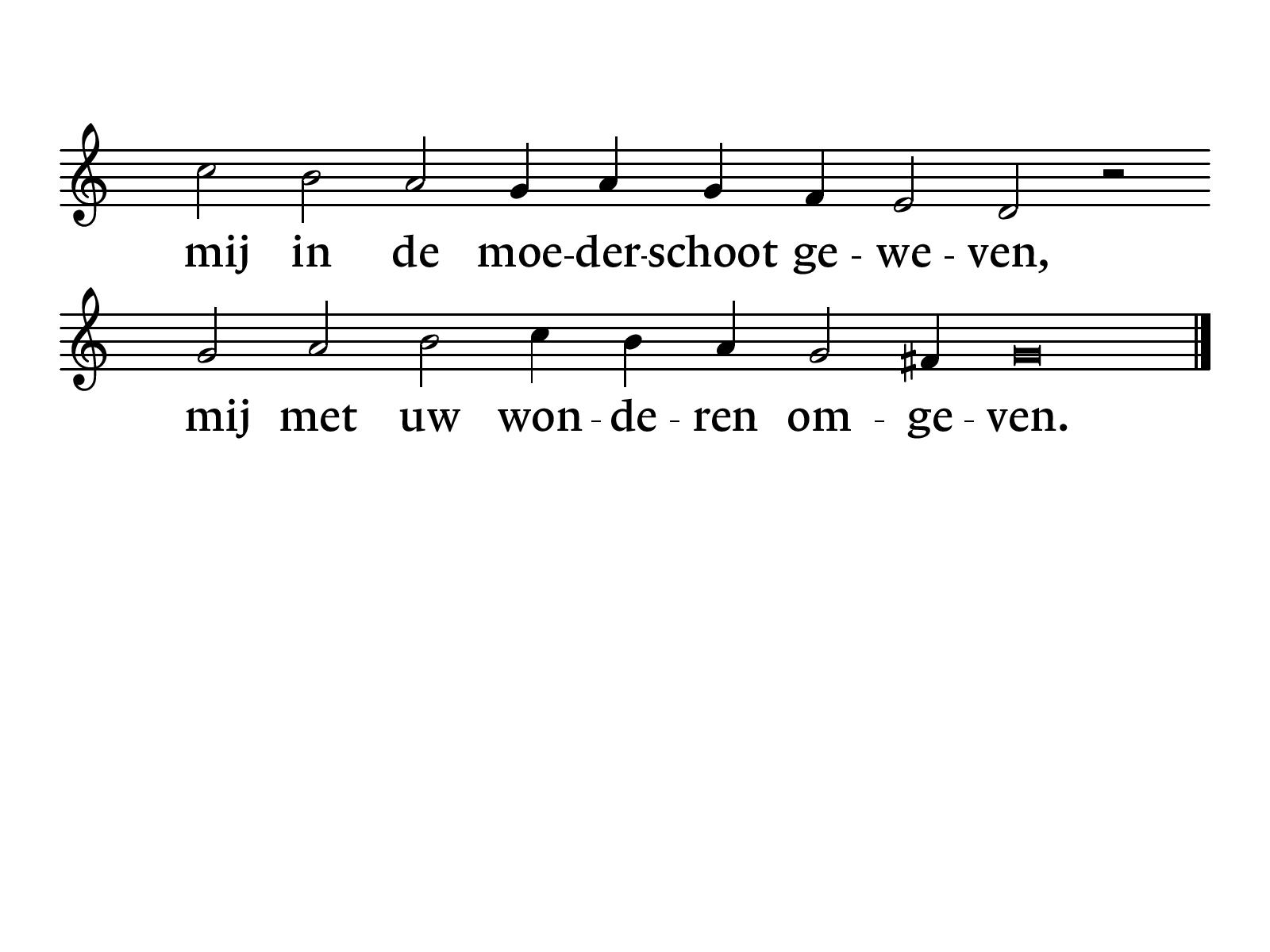 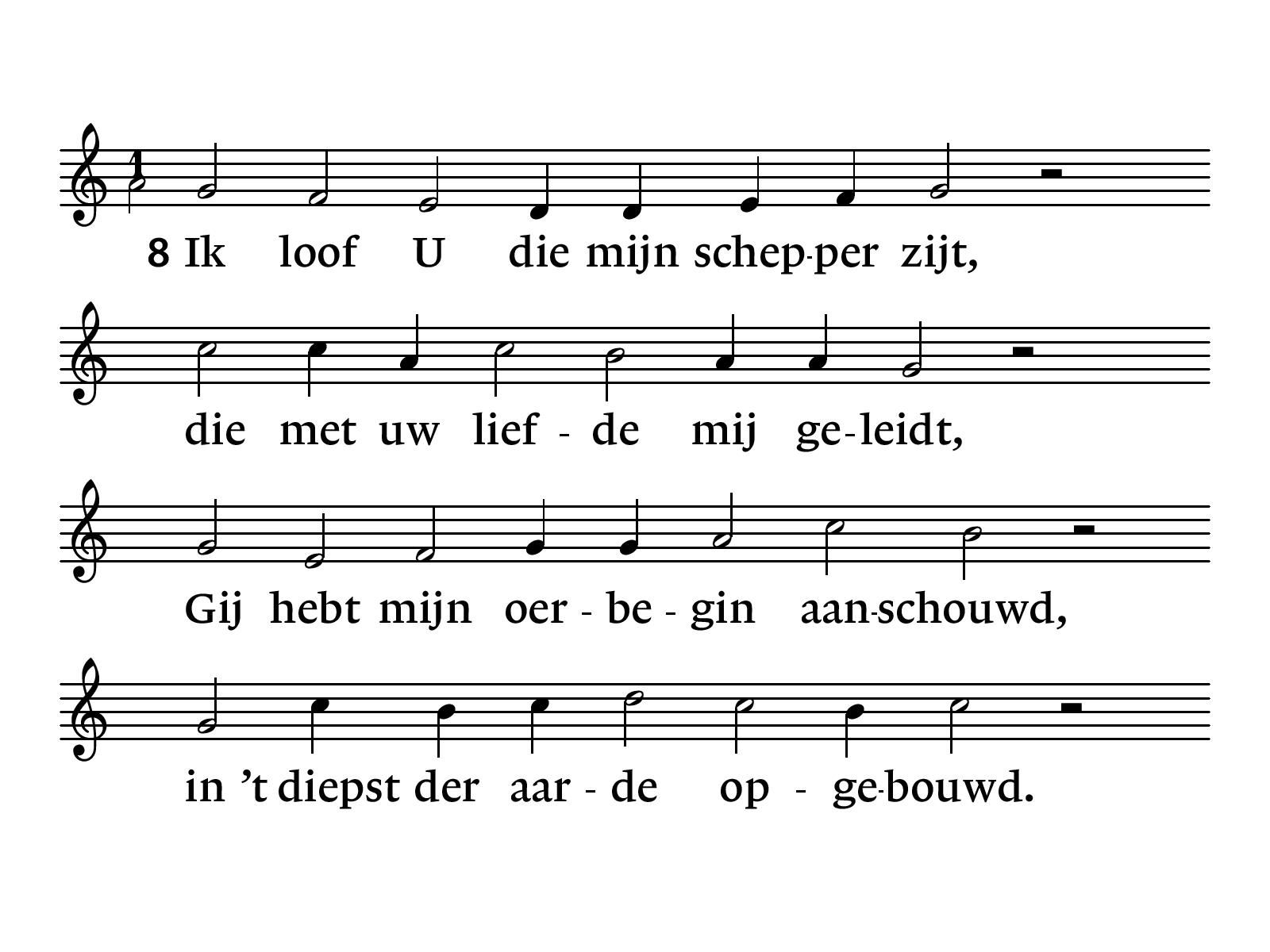 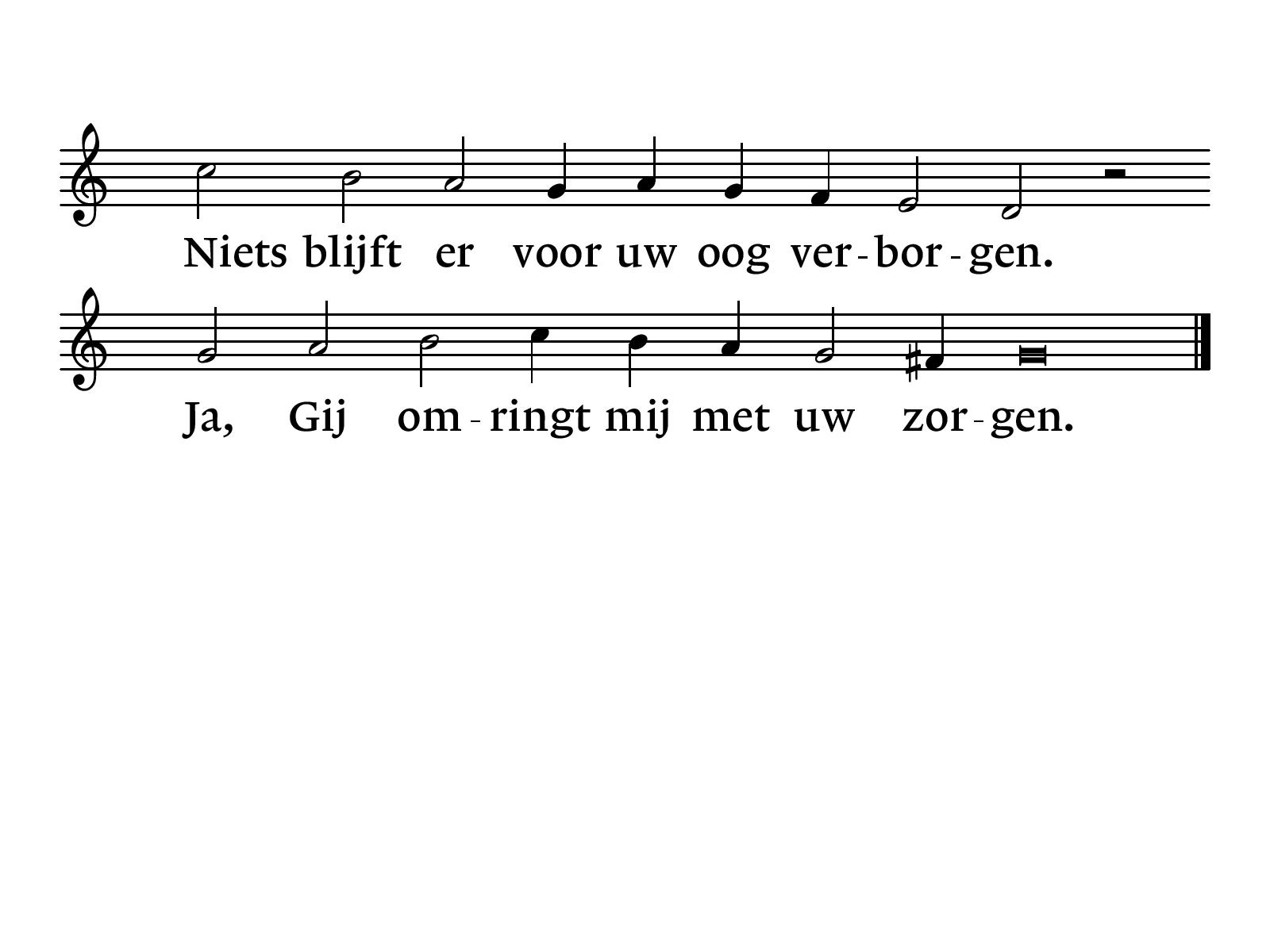 Stilte
Bemoediging en Groet
Inleiding op de dienst
Zingen lied 858: 1, 2, 3, 4Vernieuw in ons, o God
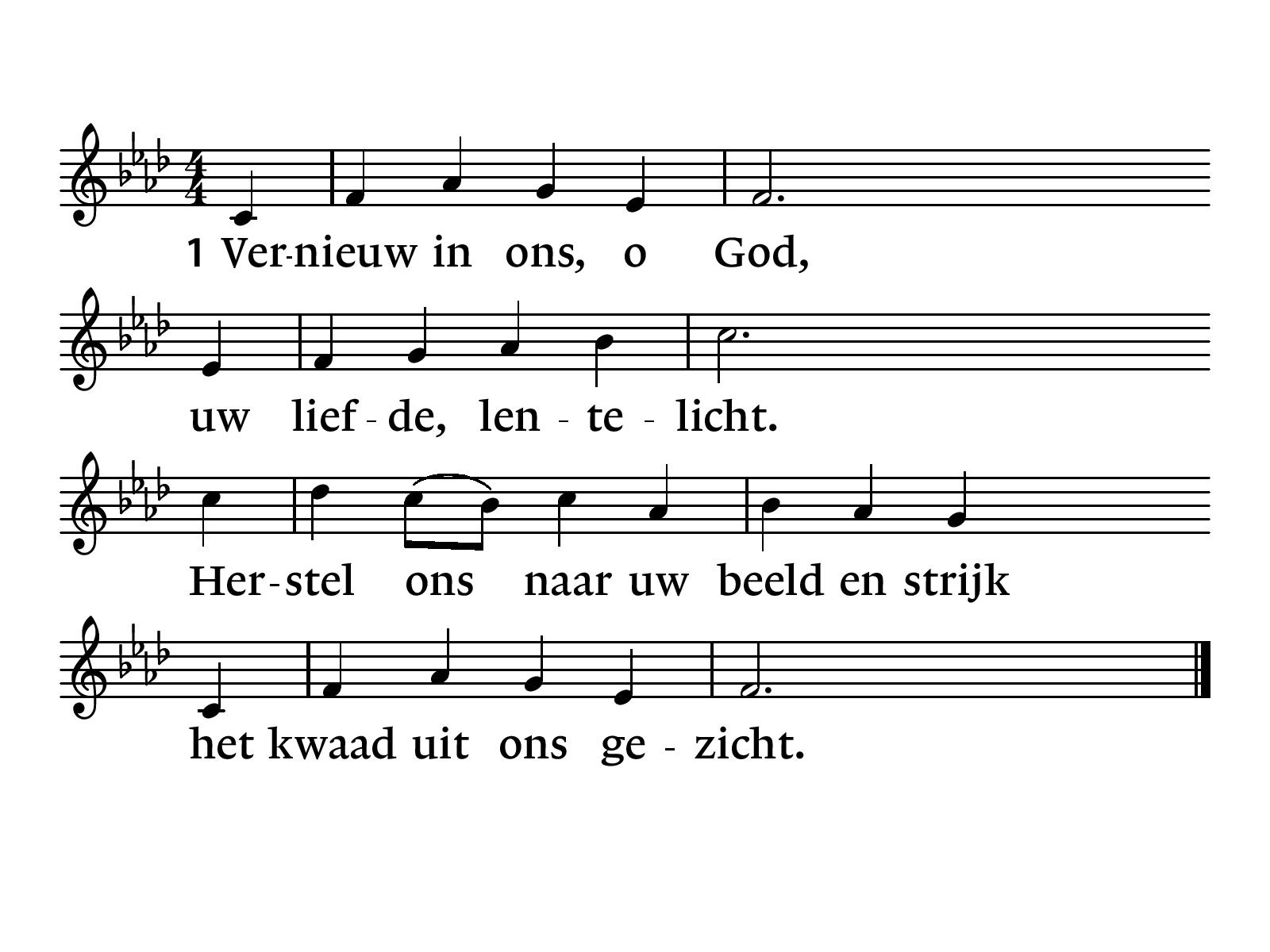 NLB 858
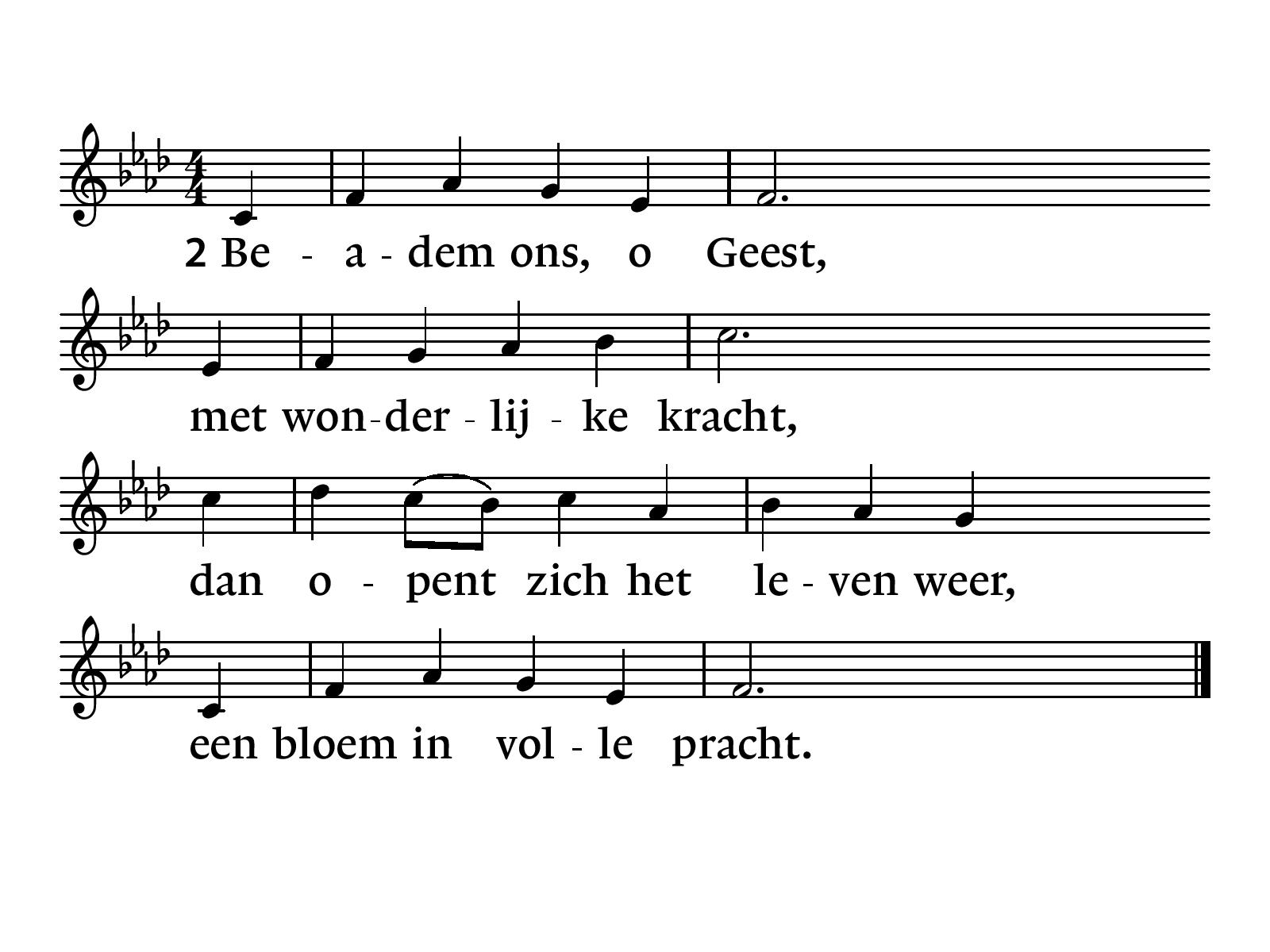 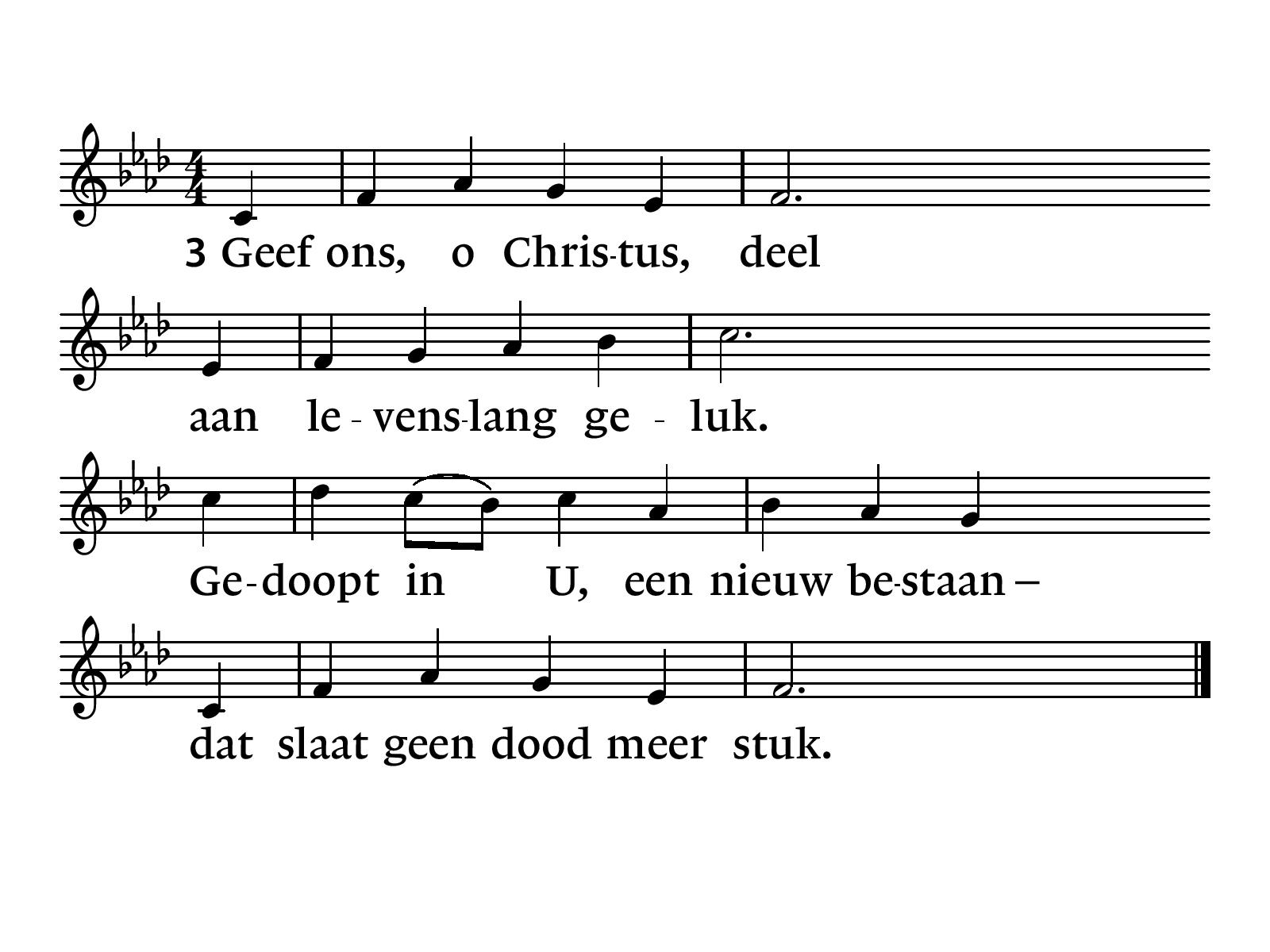 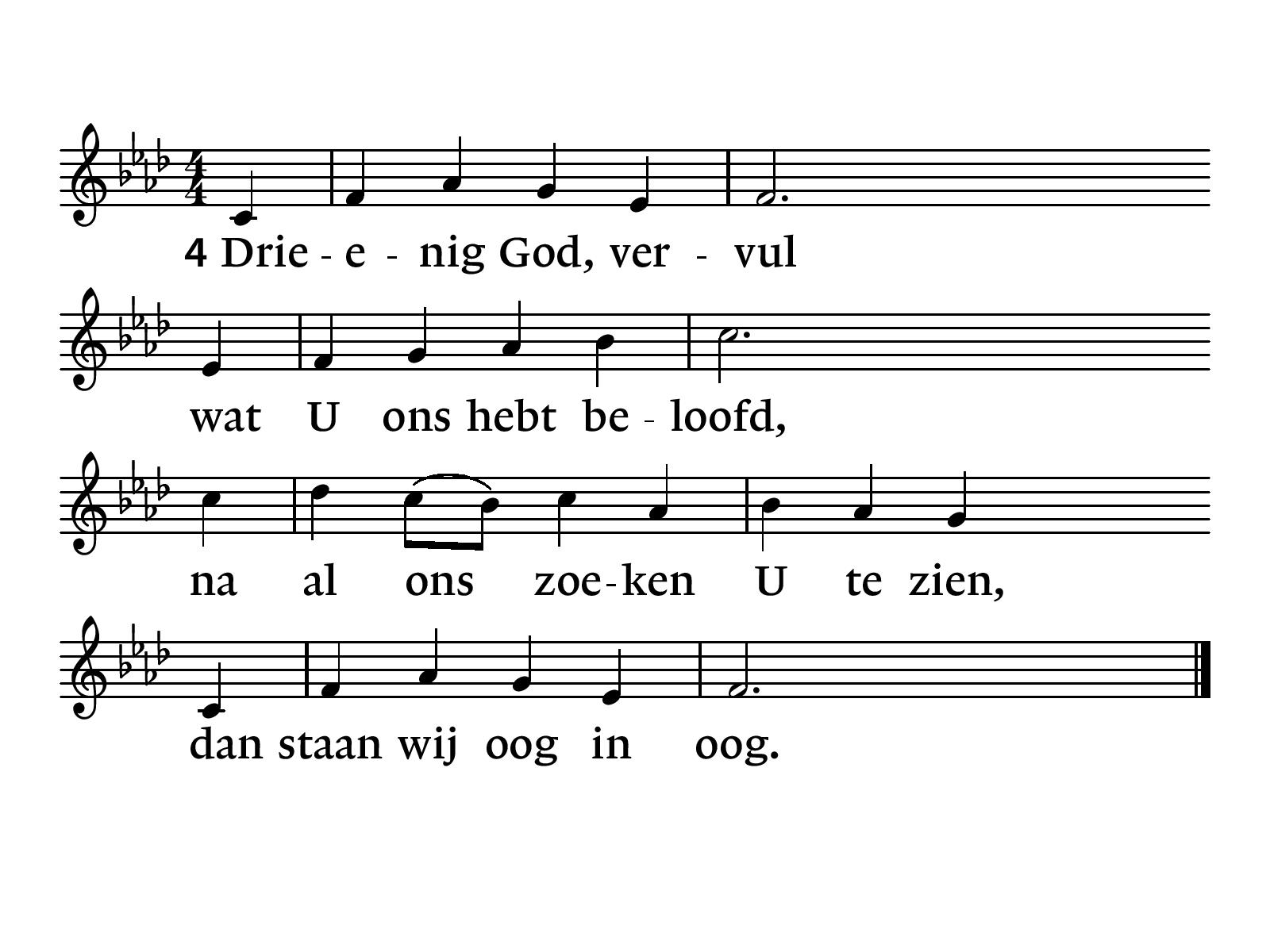 Gebodslezing (Exodus 20)
Gebed om ontferming/kyriegebed
Zingen Glorialied Opwekking 277Machtig God, sterke rots
Opwekking 277 Machtig God, sterke Rots
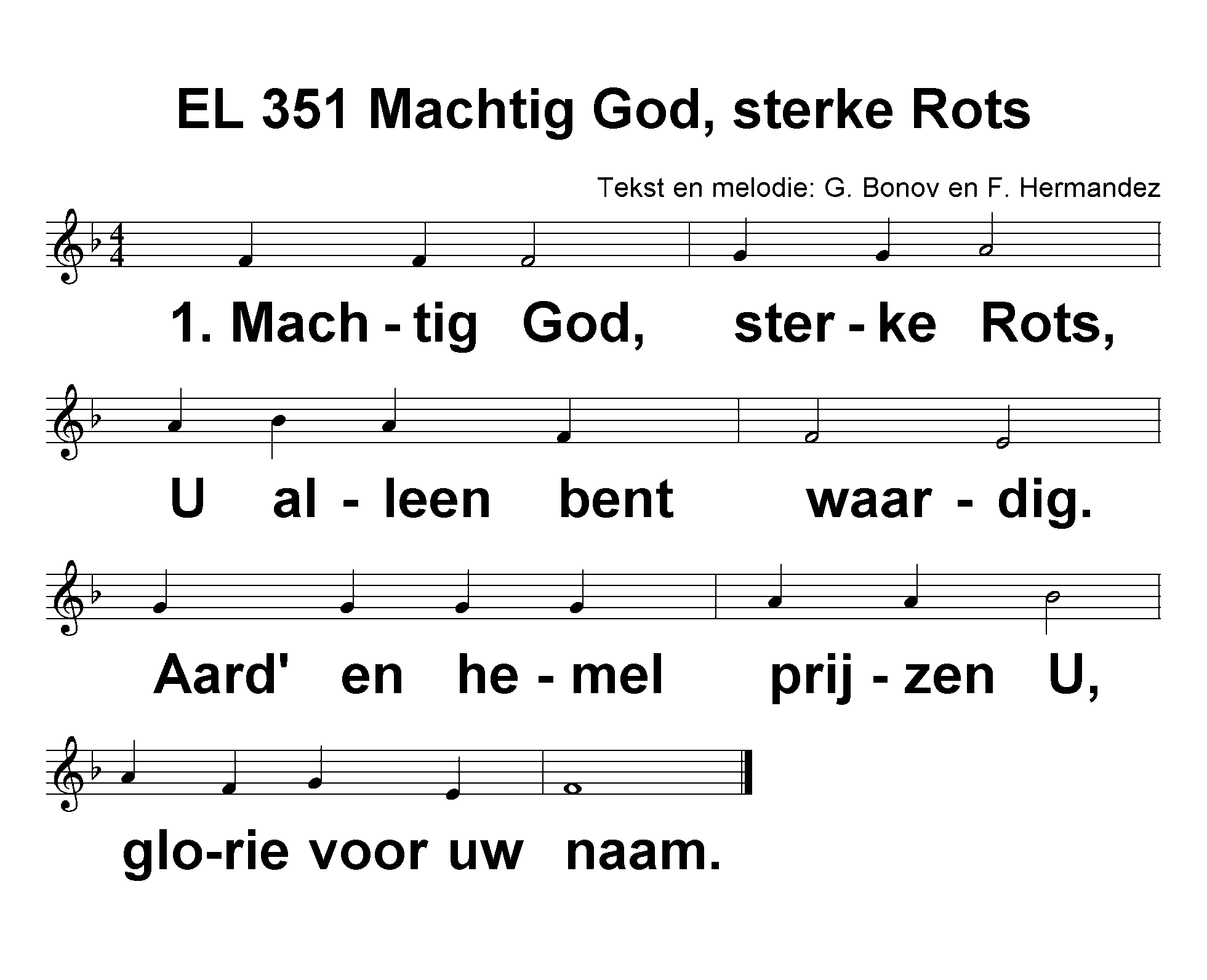 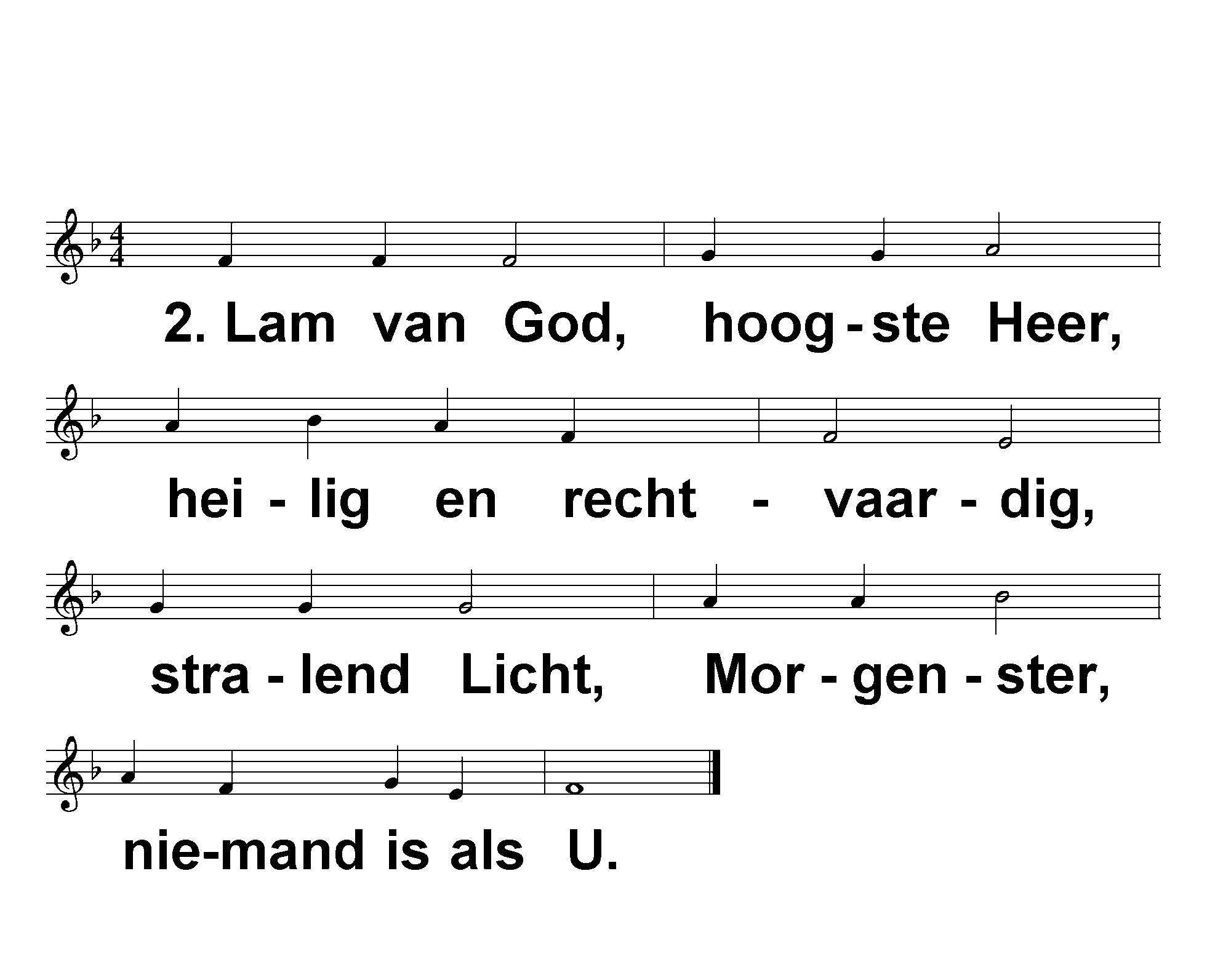 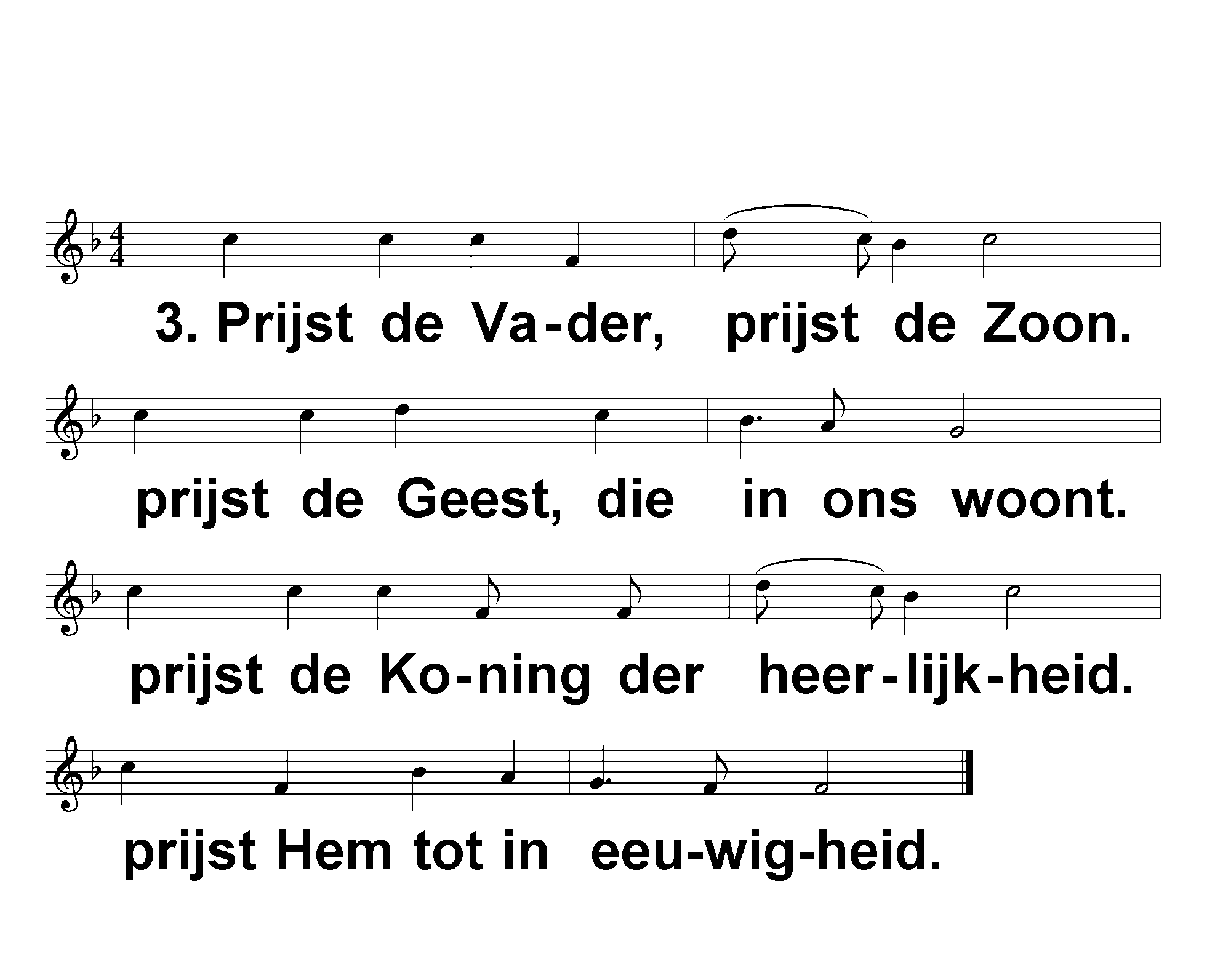 ©Omnion Music/Universal Songs (met toestemming van CCLicentie)
Oorspr. titel: Praise Anthem  Vertaling: R.Zuiderveld en P.Katipana
Dienst van het Woord
Gebed bij de opening van de Bijbel
Opstap voor kinderen en gemeente
Kinderen gaan naar de kindernevendienst
Schriftlezing: Genesis 1-1 – 2:3
Zingen Lied 984: 1,2,4 en 5Gezegend die de wereld schept
1In het begin schiep God de hemel en de aarde. 2De aarde was nog woest en doods, en duisternis lag over de oervloed, maar Gods geest zweefde over het water.
3God zei: ‘Er moet licht komen,’ en er was licht. 4God zag dat het licht goed was, en hij scheidde het licht van de duisternis; 5het licht noemde hij dag, de duisternis noemde hij nacht. Het werd avond en het werd morgen. De eerste dag.
6God zei: ‘Er moet midden in het water een gewelf komen dat de watermassa’s van elkaar scheidt.’ 7En zo gebeurde het. God maakte het gewelf en scheidde het water onder het gewelf van het water erboven. 8Hij noemde het gewelf hemel. Het werd avond en het werd morgen. De tweede dag.
9God zei: ‘Het water onder de hemel moet naar één plaats stromen, zodat er droog land verschijnt.’ En zo gebeurde het. 10Het droge noemde hij aarde, het samengestroomde water noemde hij zee. En God zag dat het goed was.
11God zei: ‘Overal op aarde moet jong groen ontkiemen: zaadvormende planten en allerlei bomen die vruchten dragen met zaad erin.’ En zo gebeurde het. 12De aarde bracht jong groen voort: allerlei zaadvormende planten en allerlei bomen die vruchten droegen met zaad erin. En God zag dat het goed was. 13Het werd avond en het werd morgen. De derde dag.
14God zei: ‘Er moeten lichten aan het hemelgewelf komen om de dag te scheiden van de nacht. Ze moeten de seizoenen aangeven en de dagen en de jaren, 15en ze moeten dienen als lampen aan het hemelgewelf, om licht te geven op de aarde.’ En zo gebeurde het. 16God maakte de twee grote lichten, het grootste om over de dag te heersen, het kleinere om over de nacht te heersen, en ook de sterren.
17Hij plaatste ze aan het hemelgewelf om licht te geven op de aarde, 18om te heersen over de dag en de nacht en om het licht te scheiden van de duisternis. En God zag dat het goed was. 19Het werd avond en het werd morgen. De vierde dag.
20God zei: ‘Het water moet wemelen van levende wezens, en boven de aarde, langs het hemelgewelf, moeten vogels vliegen.’
21En hij schiep de grote zeemonsters en alle soorten levende wezens waarvan het water wemelt en krioelt, en ook alles wat vleugels heeft. En God zag dat het goed was. 22God zegende ze met de woorden: ‘Wees vruchtbaar en word talrijk en vul het water van de zee. En ook de vogels moeten talrijk worden, overal op aarde.’ 23Het werd avond en het werd morgen. De vijfde dag.
24God zei: ‘De aarde moet allerlei levende wezens voortbrengen: vee, kruipende dieren en wilde dieren.’ En zo gebeurde het. 25God maakte alle soorten in het wild levende dieren, al het vee en alles wat op de aardbodem rondkruipt. En God zag dat het goed was.
26God zei: ‘Laten wij mensen maken die ons evenbeeld zijn, die op ons lijken; zij moeten heerschappij voeren over de vissen van de zee en de vogels van de hemel, over het vee, over de hele aarde en over alles wat daarop rondkruipt.’ 27God schiep de mens als zijn evenbeeld, als evenbeeld van God schiep hij hem, mannelijk en vrouwelijk schiep hij de mensen.
28Hij zegende hen en zei tegen hen: ‘Wees vruchtbaar en word talrijk, bevolk de aarde en breng haar onder je gezag: heers over de vissen van de zee, over de vogels van de hemel en over alle dieren die op de aarde rondkruipen.’ 29Ook zei God: ‘Hierbij geef ik jullie alle zaaddragende planten en alle vruchtbomen op de aarde; dat zal jullie voedsel zijn.
30Aan de dieren die in het wild leven, aan de vogels van de hemel en aan de levende wezens die op de aarde rondkruipen, geef ik de groene planten tot voedsel.’ En zo gebeurde het. 31God keek naar alles wat hij had gemaakt en zag dat het zeer goed was. Het werd avond en het werd morgen. De zesde dag.
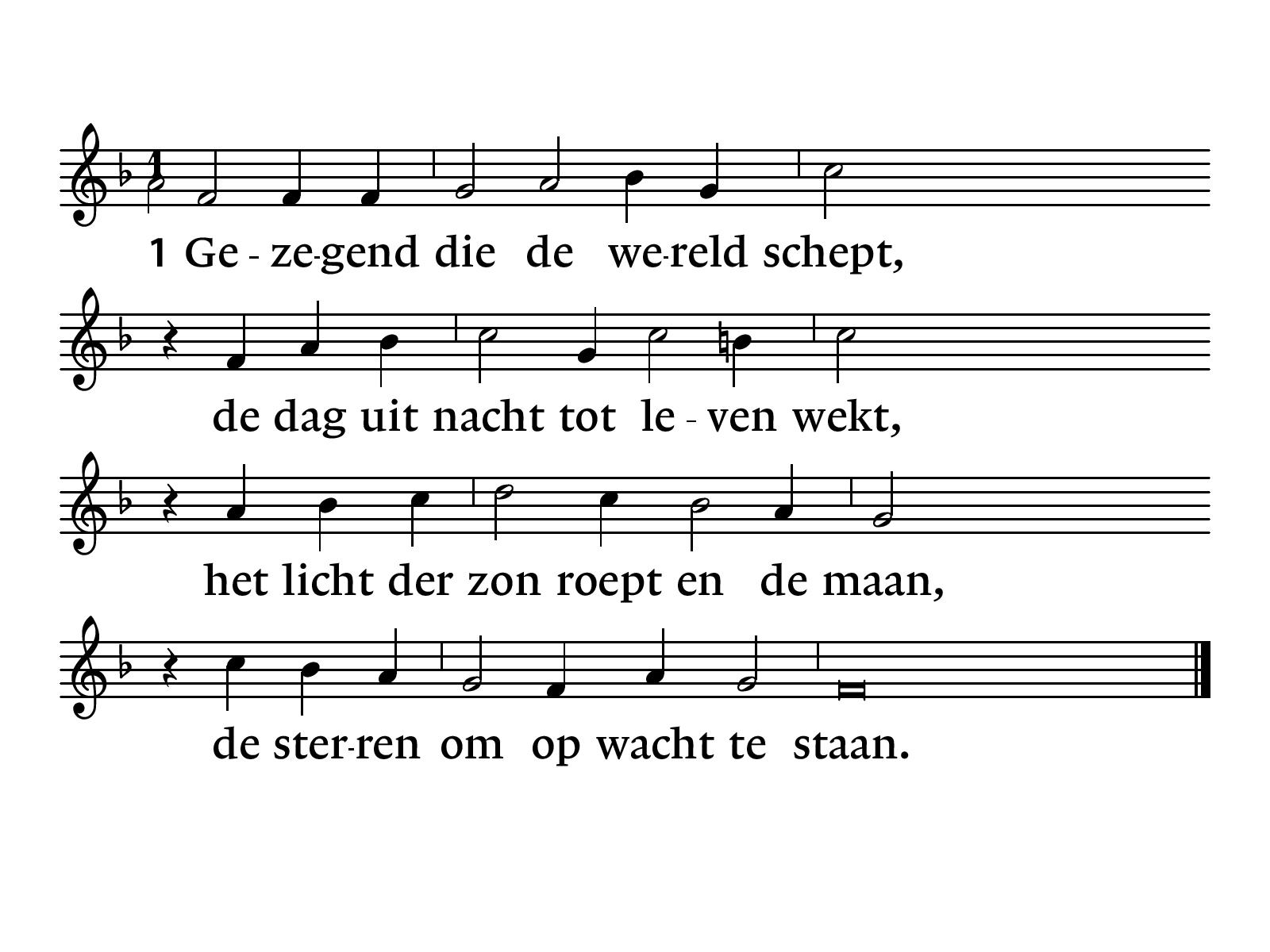 NLB 984
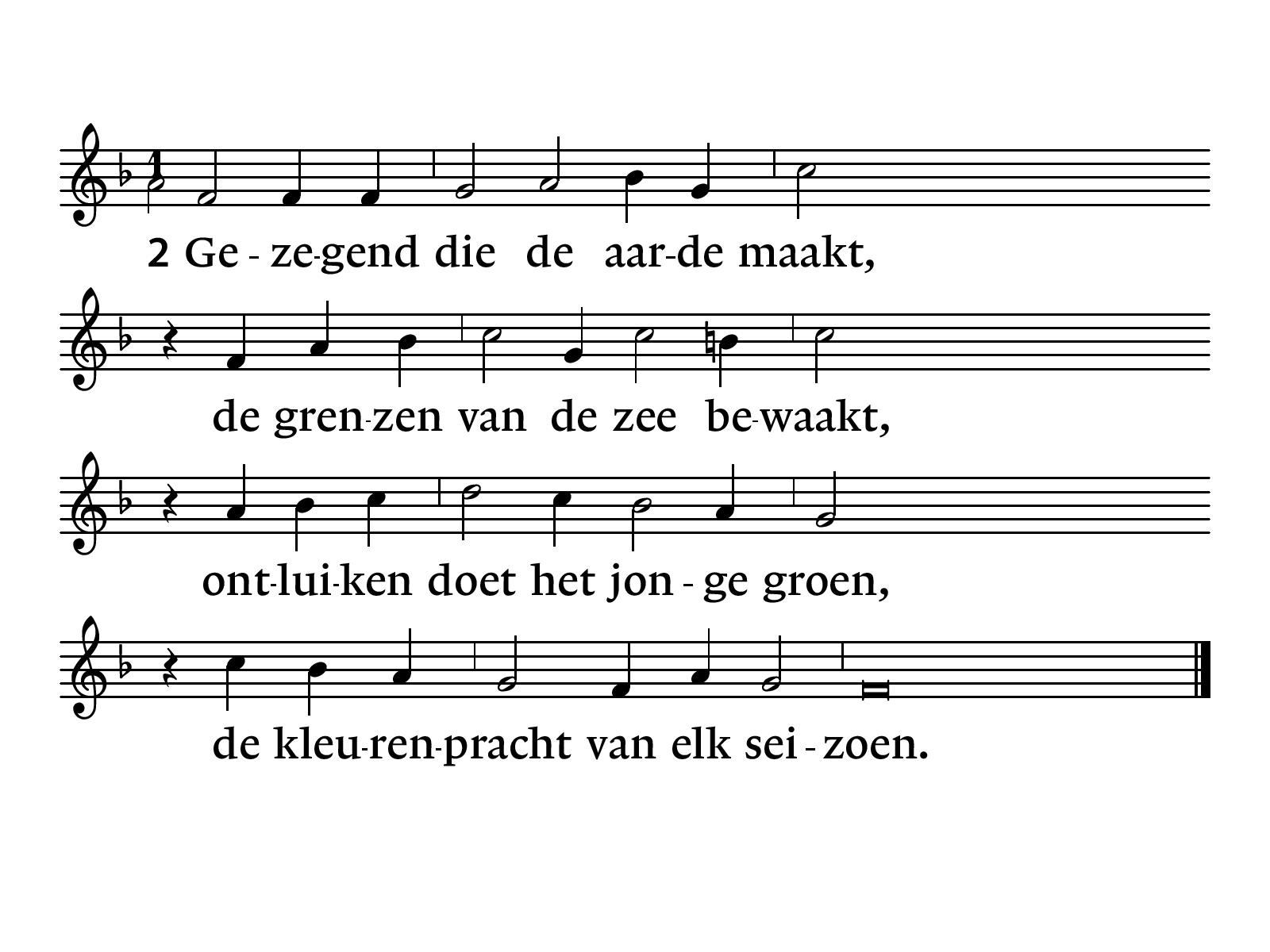 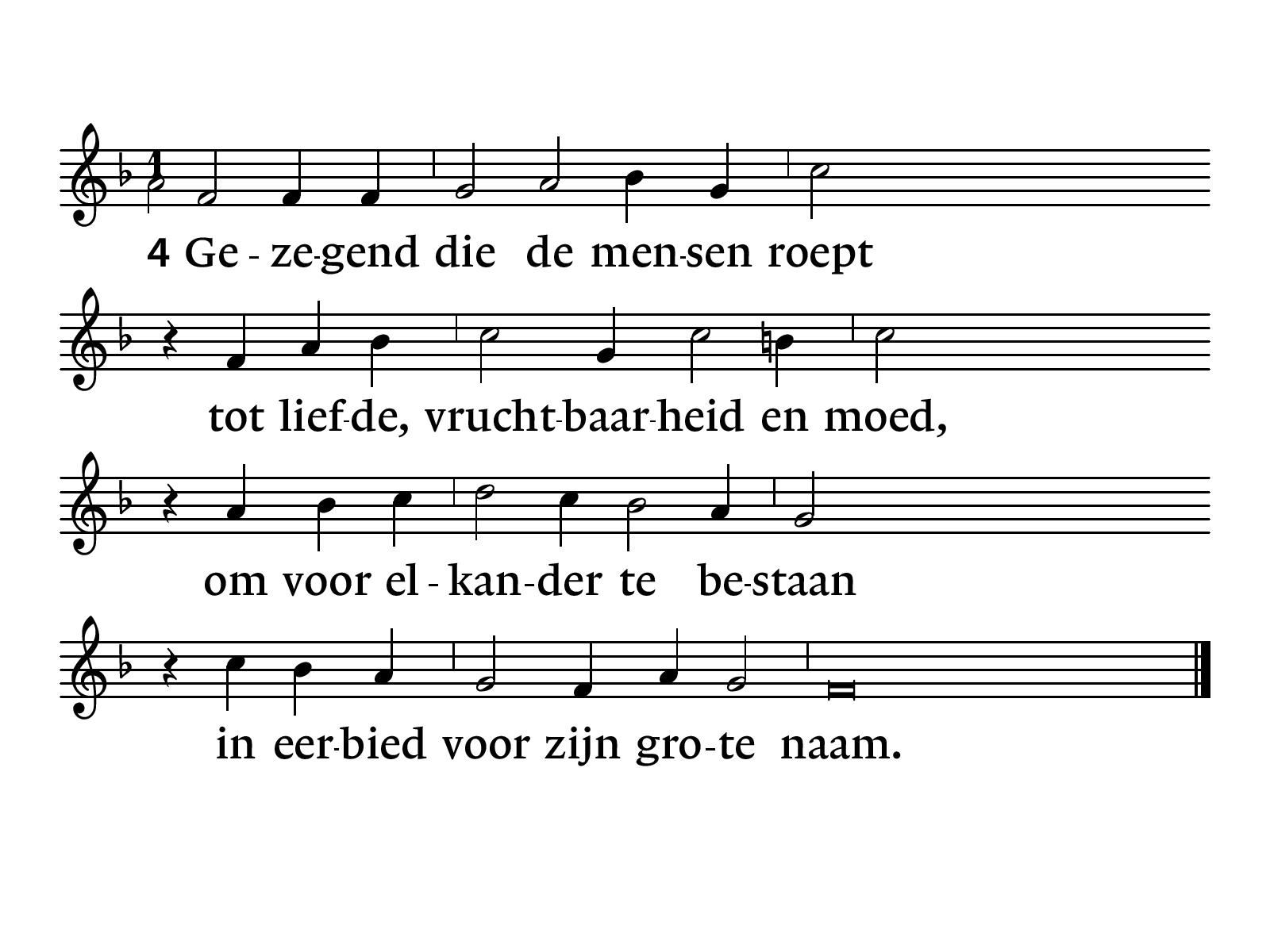 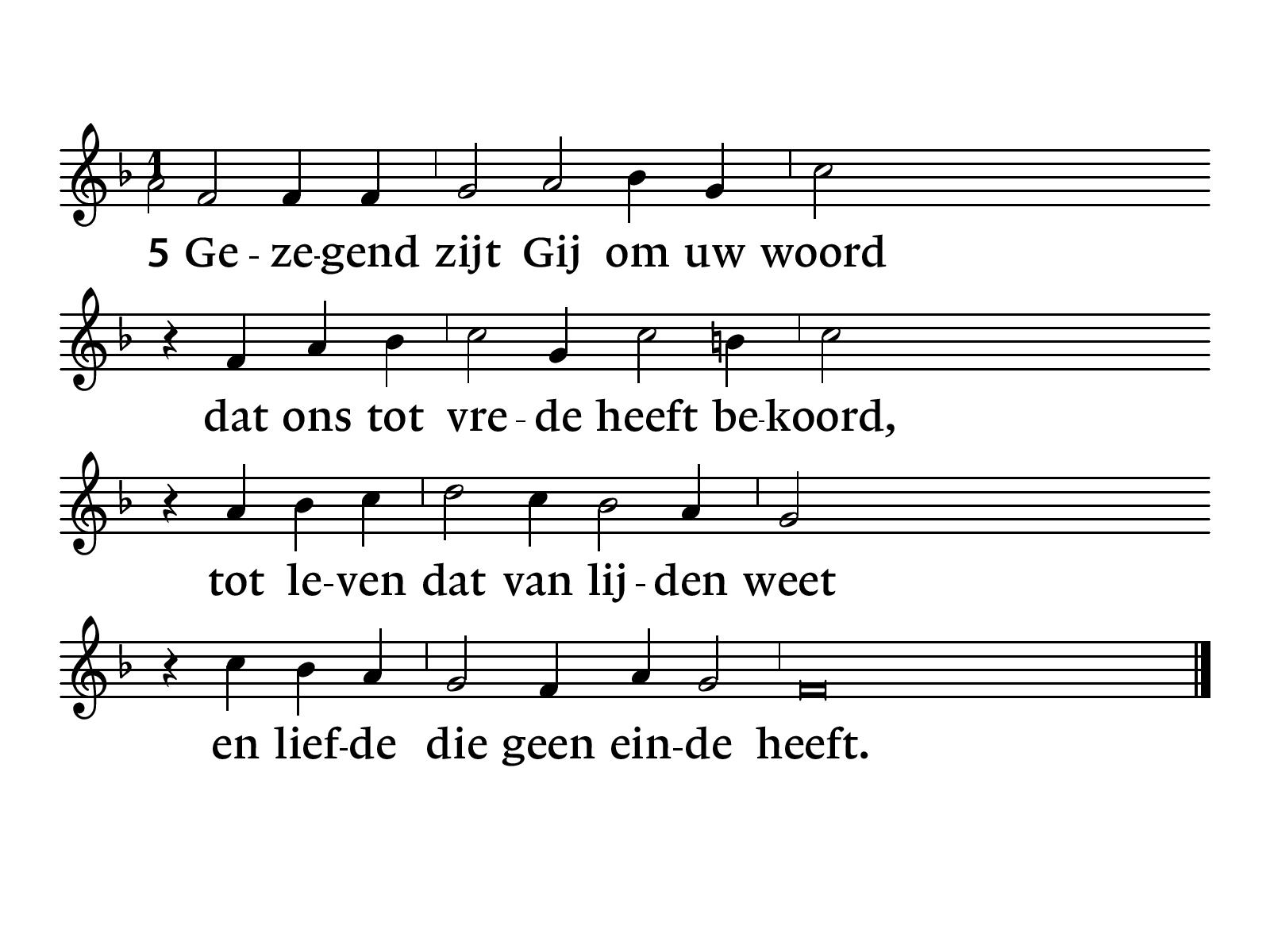 Schriftlezing: Lucas 20: 20-26
20Ze hielden hem echter in de gaten en stuurden er spionnen op uit die zich als rechtvaardigen moesten voordoen, in de hoop hem op een onwettige uitspraak te betrappen, zodat ze hem konden uitleveren aan de overheid, aan het gezag van de prefect. 2
21Ze vroegen hem het volgende: ‘Meester, we weten dat wat u zegt en leert juist is en dat u spreekt zonder aanzien des persoons, en dat u in alle oprechtheid onderricht geeft over de weg van God. 22Welnu, is het toegestaan belasting te betalen aan de keizer of niet?’ 23Maar Jezus doorzag hun sluwe opzet en antwoordde:
24‘Laat mij eens een denarie zien. Van wie zijn de afbeelding en het opschrift op deze munt?’ ‘Van de keizer,’ antwoordden ze. 25Daarop zei hij tegen hen: ‘Geef wat van de keizer is aan de keizer, en geef aan God wat God toebehoort.’
26Ze slaagden er dus niet in om hem ten overstaan van het volk te betrappen op een onwettige uitspraak, en omdat ze geen raad wisten met zijn antwoord, deden ze er het zwijgen toe.
Zingen Lied 326: 1,2,5 en 6Van ver van oudsher aangereikt
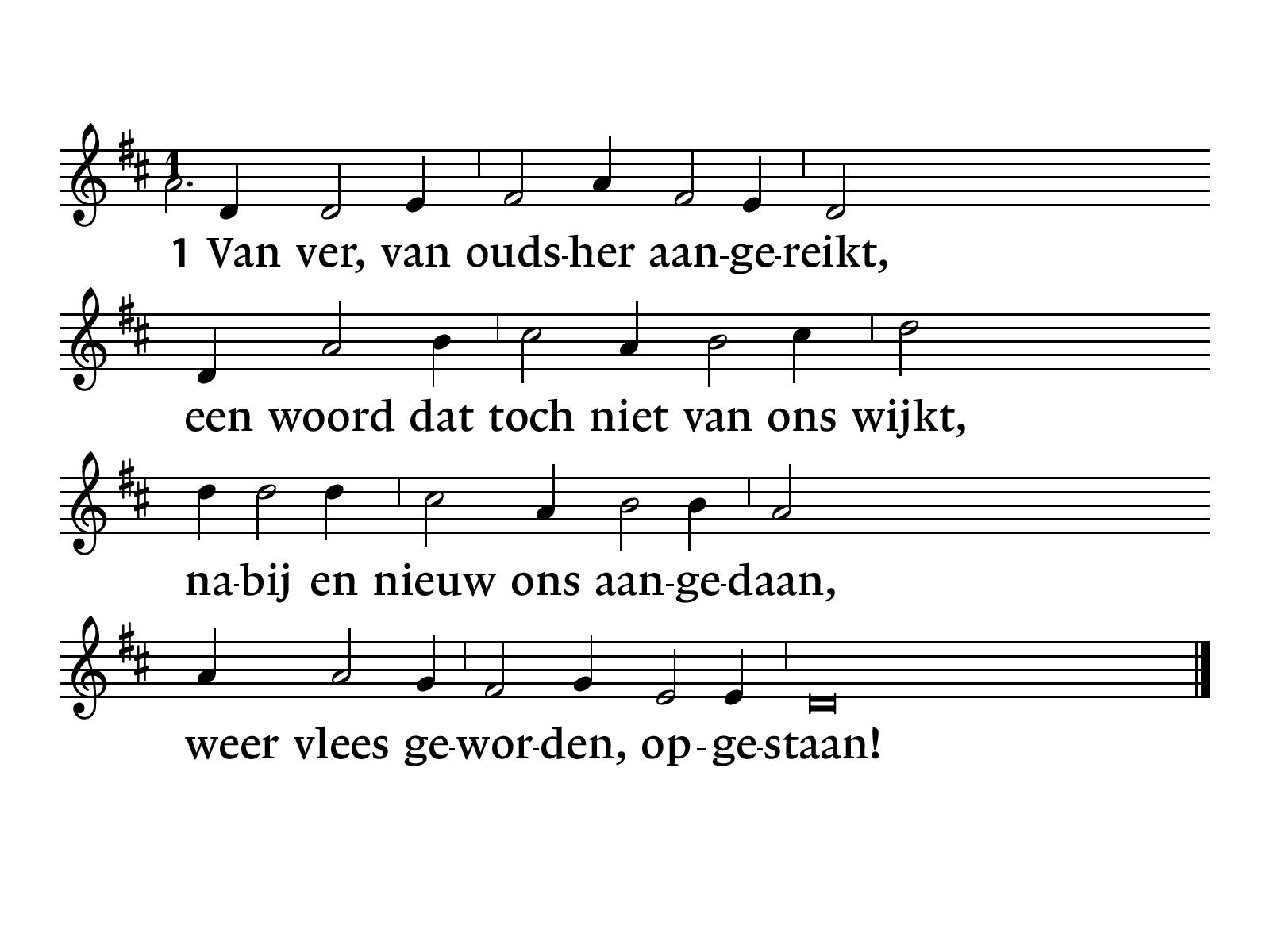 NLB 326
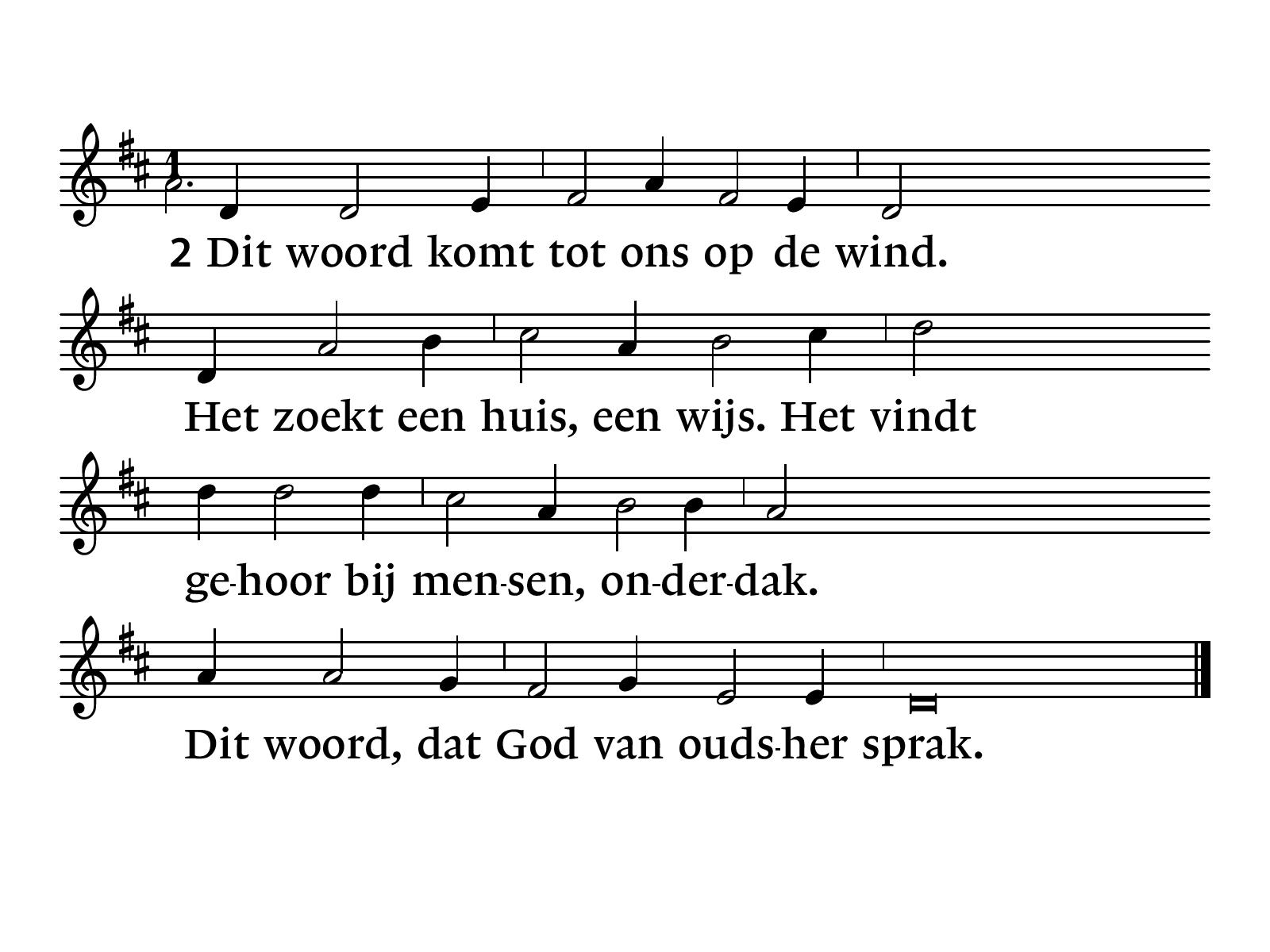 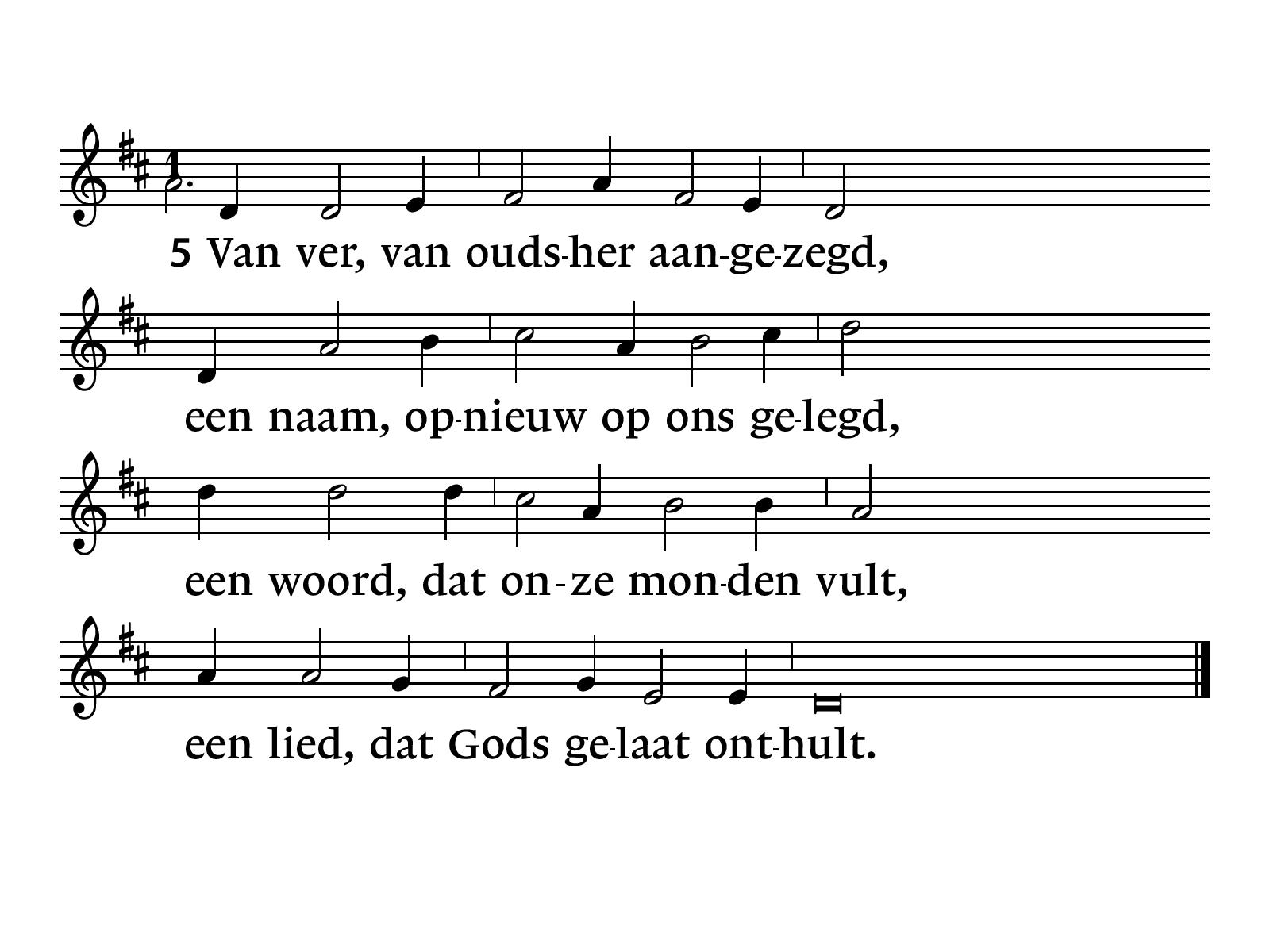 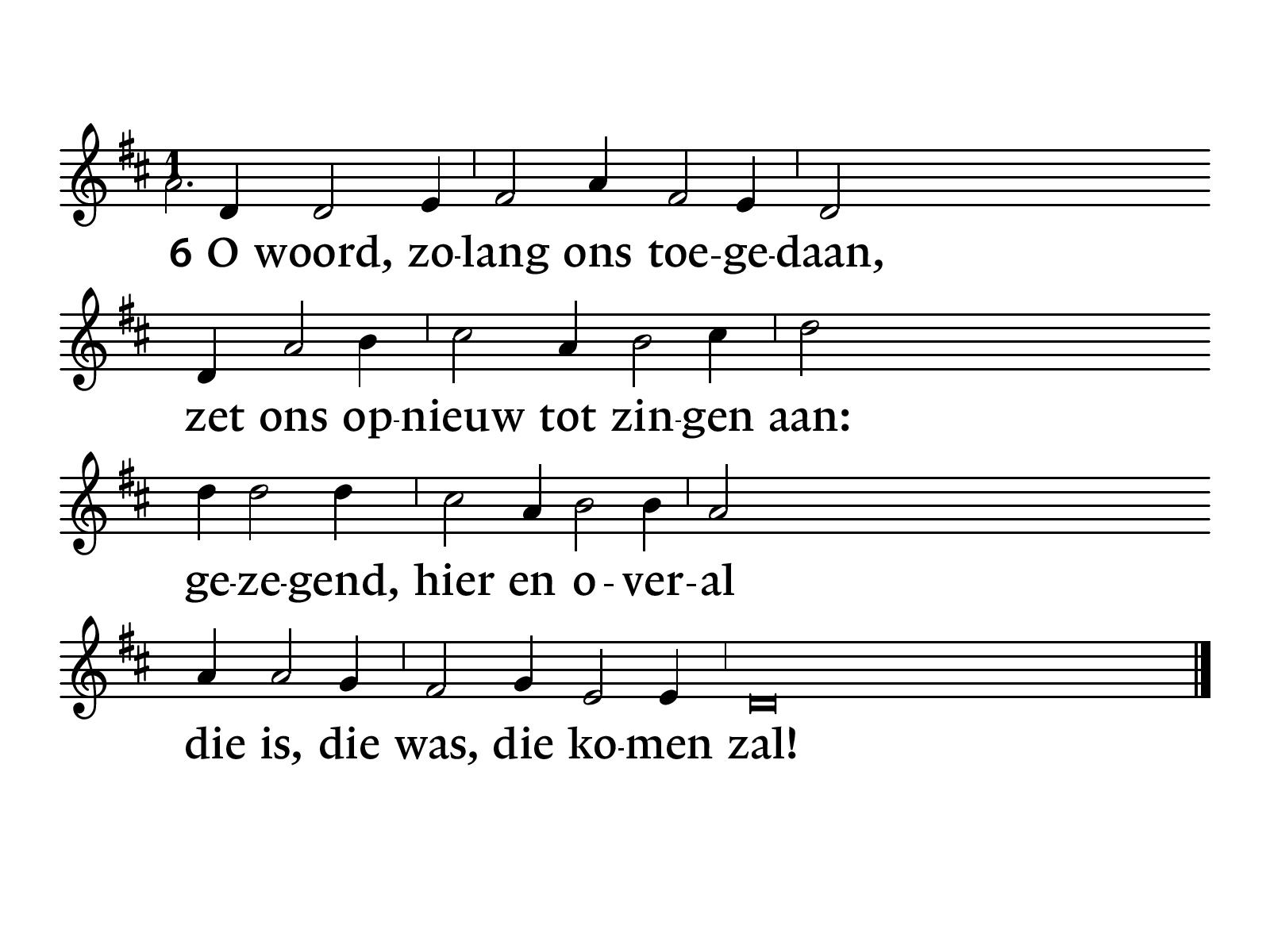 Overdenking
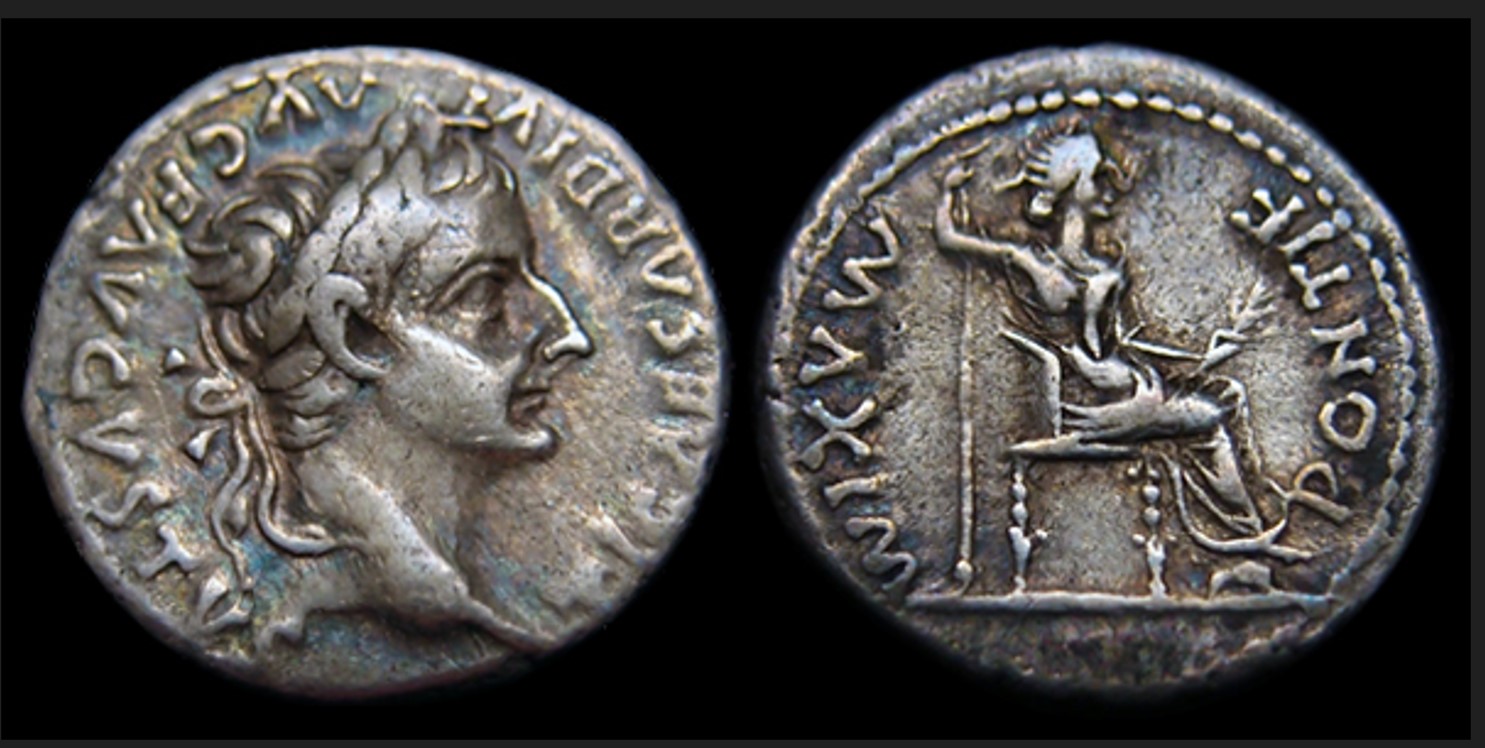 Zingen Lied 868: 1,3 en 5Lof zij de Heer, de almachtige koning der ere
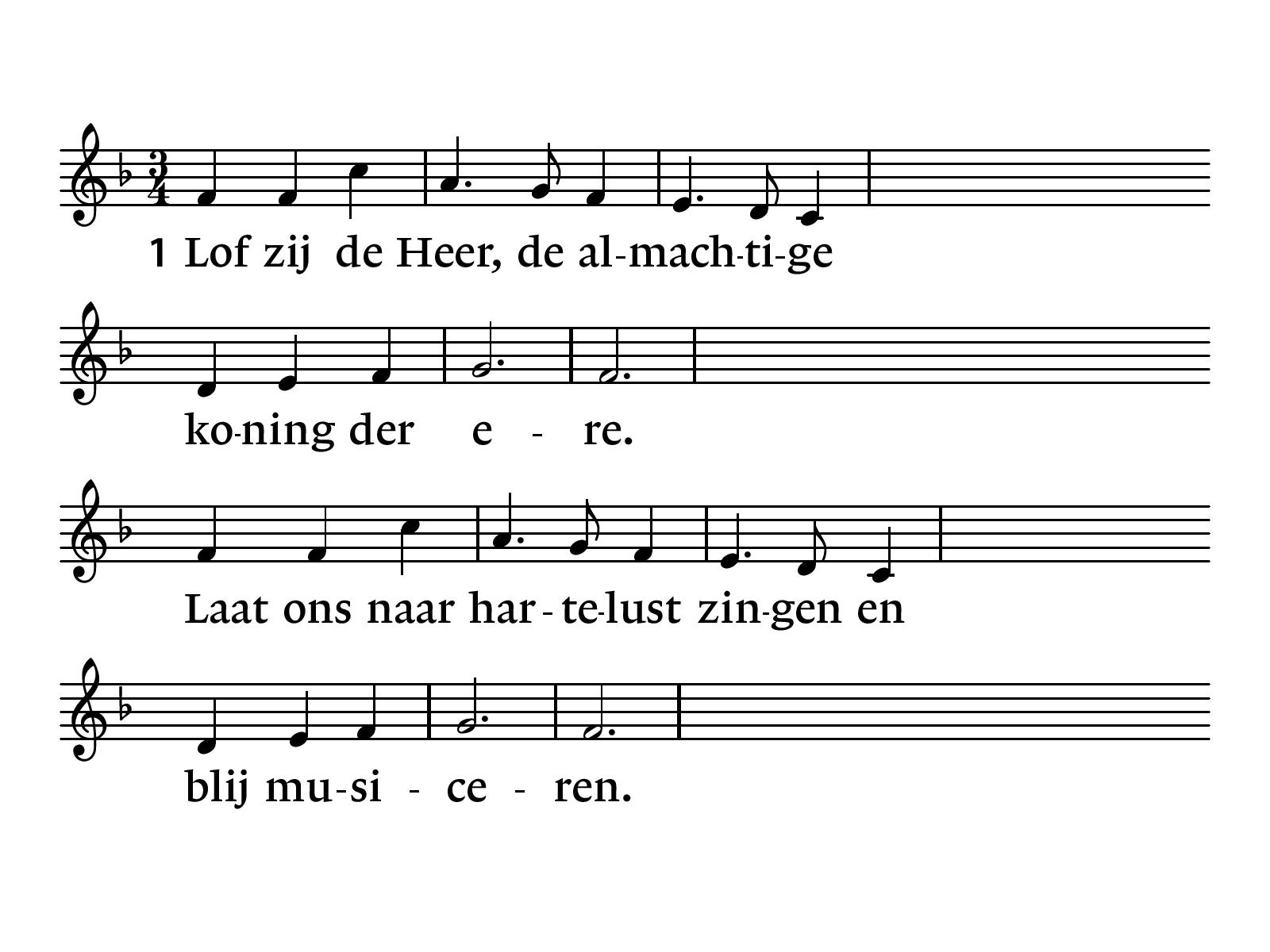 NLB 868
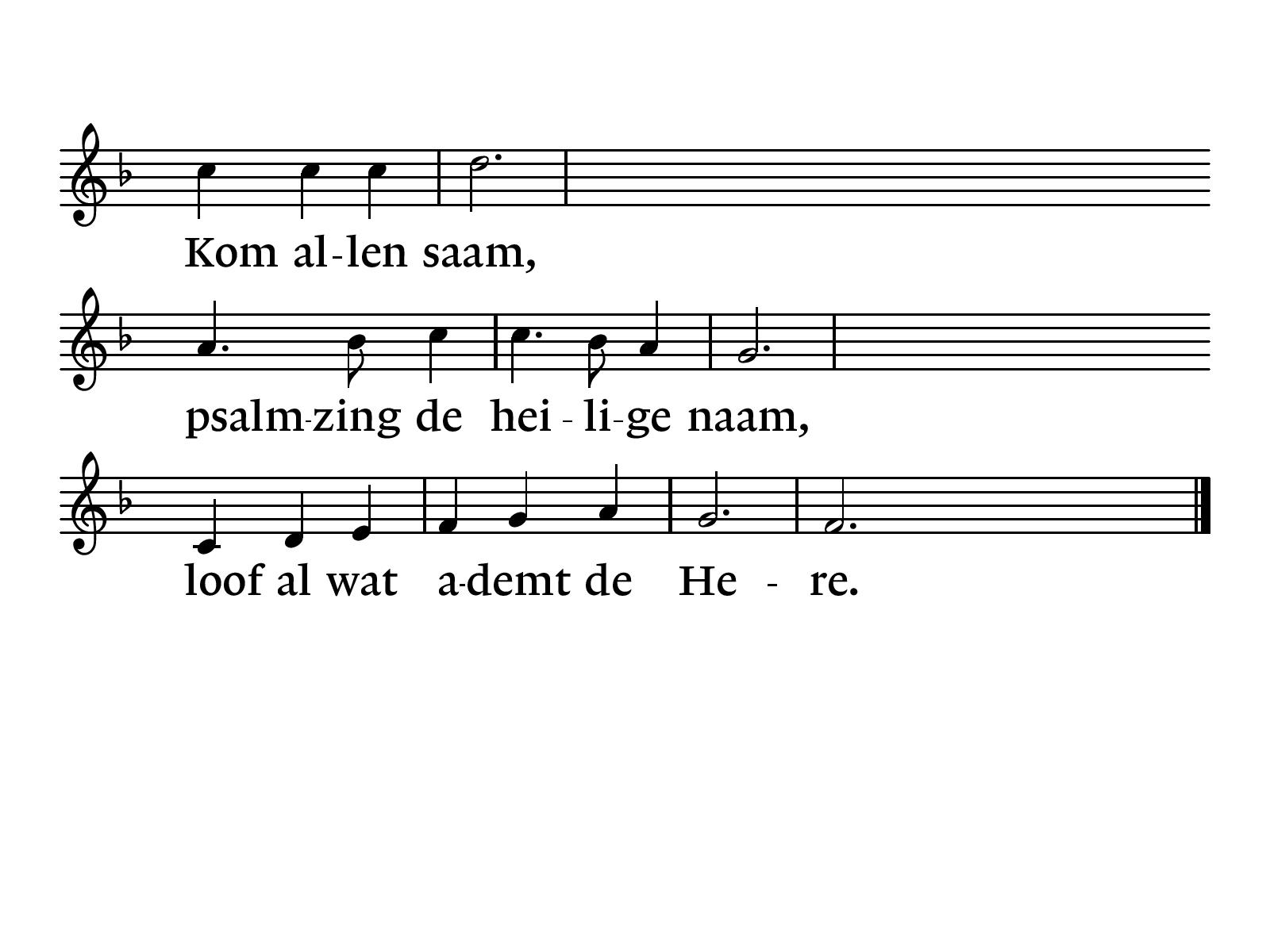 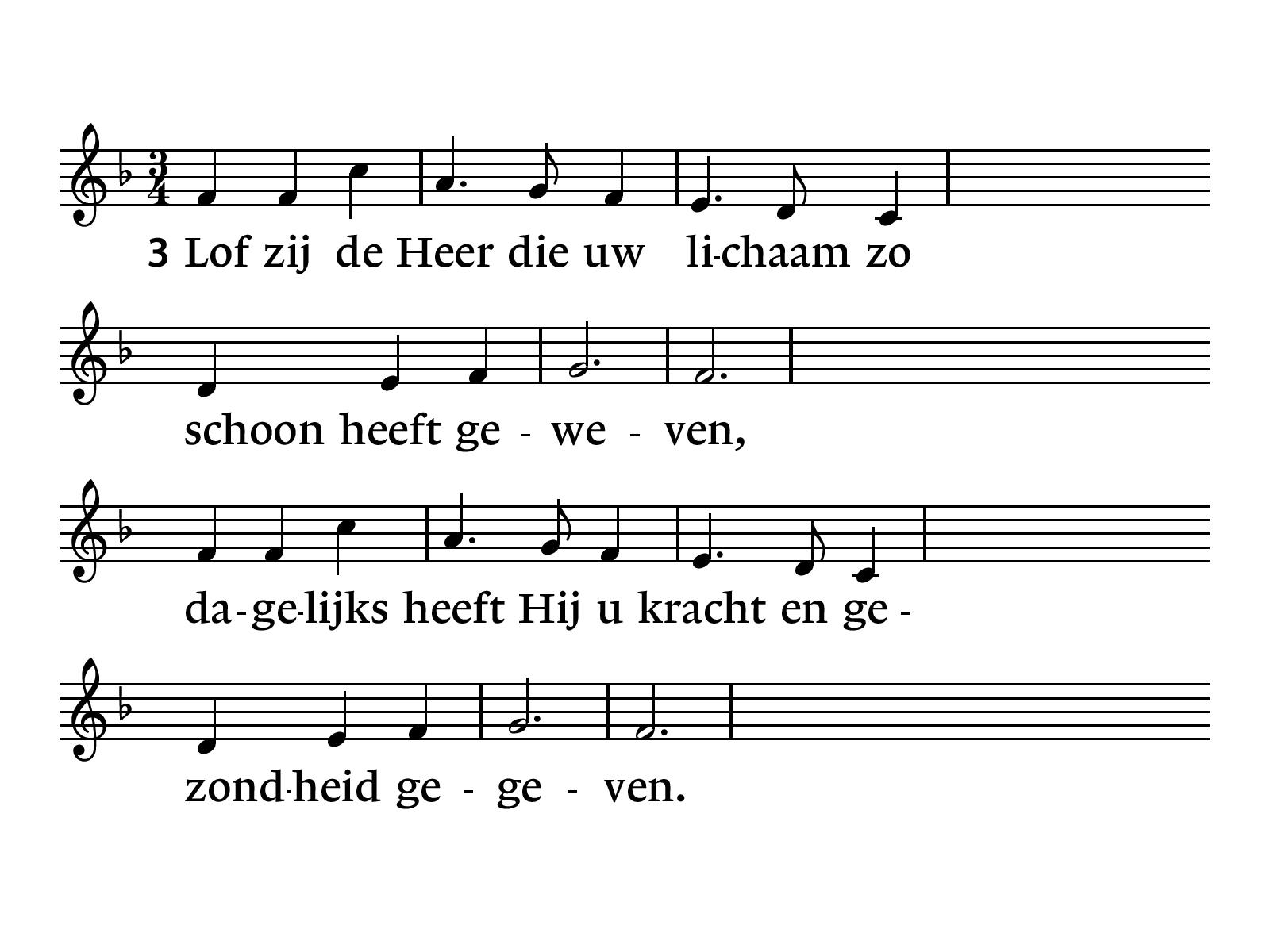 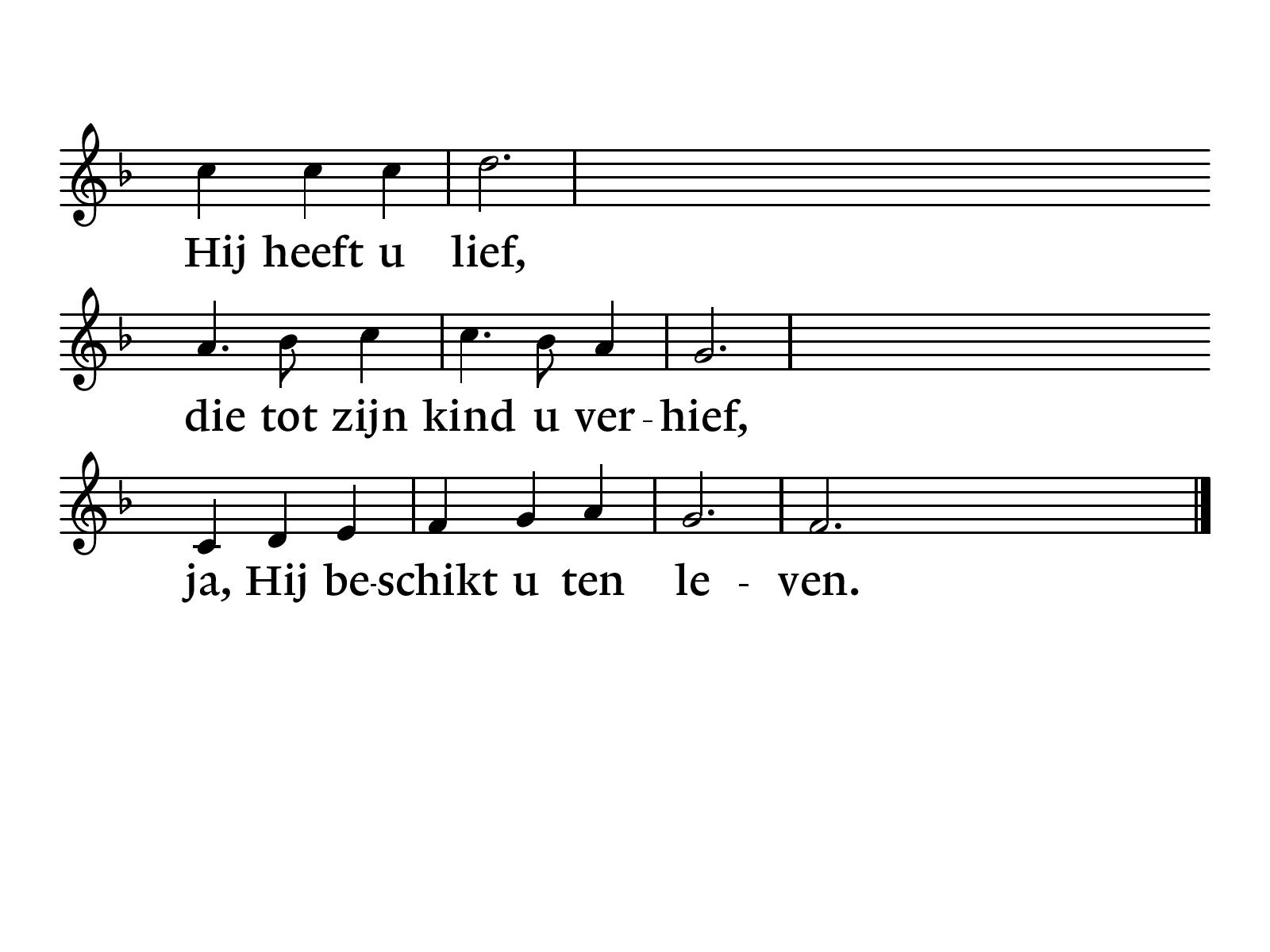 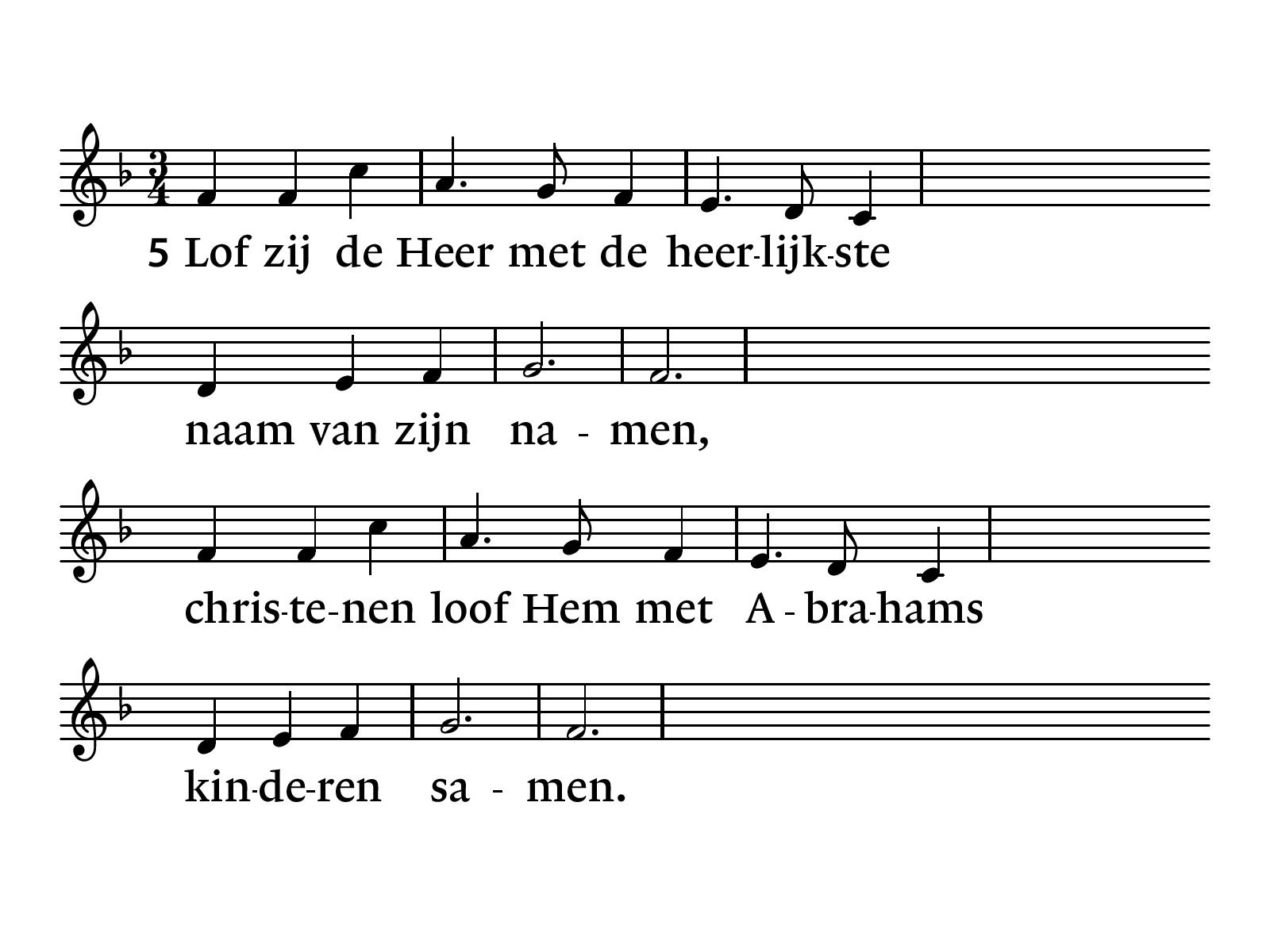 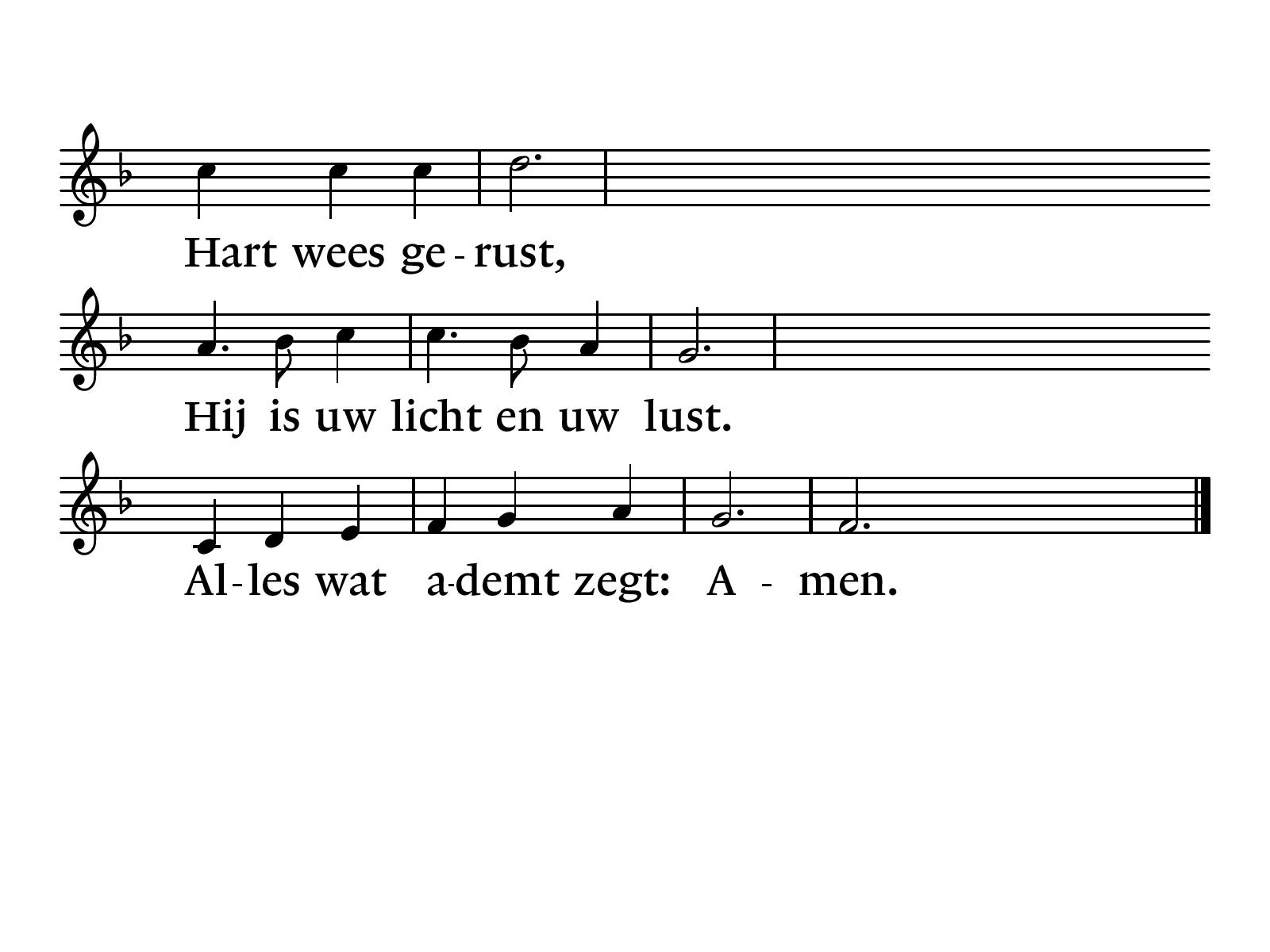 Kinderen komen terug in de kerk
Kinderlied Lied 33Jesus’ love is very wonderful-Zie hoe groot Jezus’ liefde is
KEE 33
Jesus’ love is very wonderful.
Jesus’ love is very wonderful.
Jesus’ love is very wonderful,
so wonderful love.
So high you can’t get over it,
So deep you can’t get under it.
So wide you can’t get a-round it.
Oh, wonderful love.
Zie hoe groot Jezus liefde is.
Zie hoe groot Jezus liefde is.
Zie hoe groot Jezus liefde is.
Zijn liefde is groot.
Zo hoog, je kunt er niet overheen,
zo diep, je kunt er niet onderdoor,
zo wijd, je kunt er niet omheen.
Zijn liefde is groot.
Dienst van het antwoordDankgebed, voorbeden, stil gebed, Onze Vader (gesproken)
Collecte zondag 11 – 05 - 2025
De collecte in deze dienst is bestemd voor de diaconie.
De collecte bij de uitgang is bestemd voor de instandhouding van de kerk.
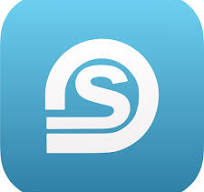 Via de Scipio-app van de Mariakerk kunt u thuis of in de kerk ook geven.
Slotlied: 8a: 1,2,3,4,5 en 6Heer, onze Heer, hoe heerlijk is Uw naam
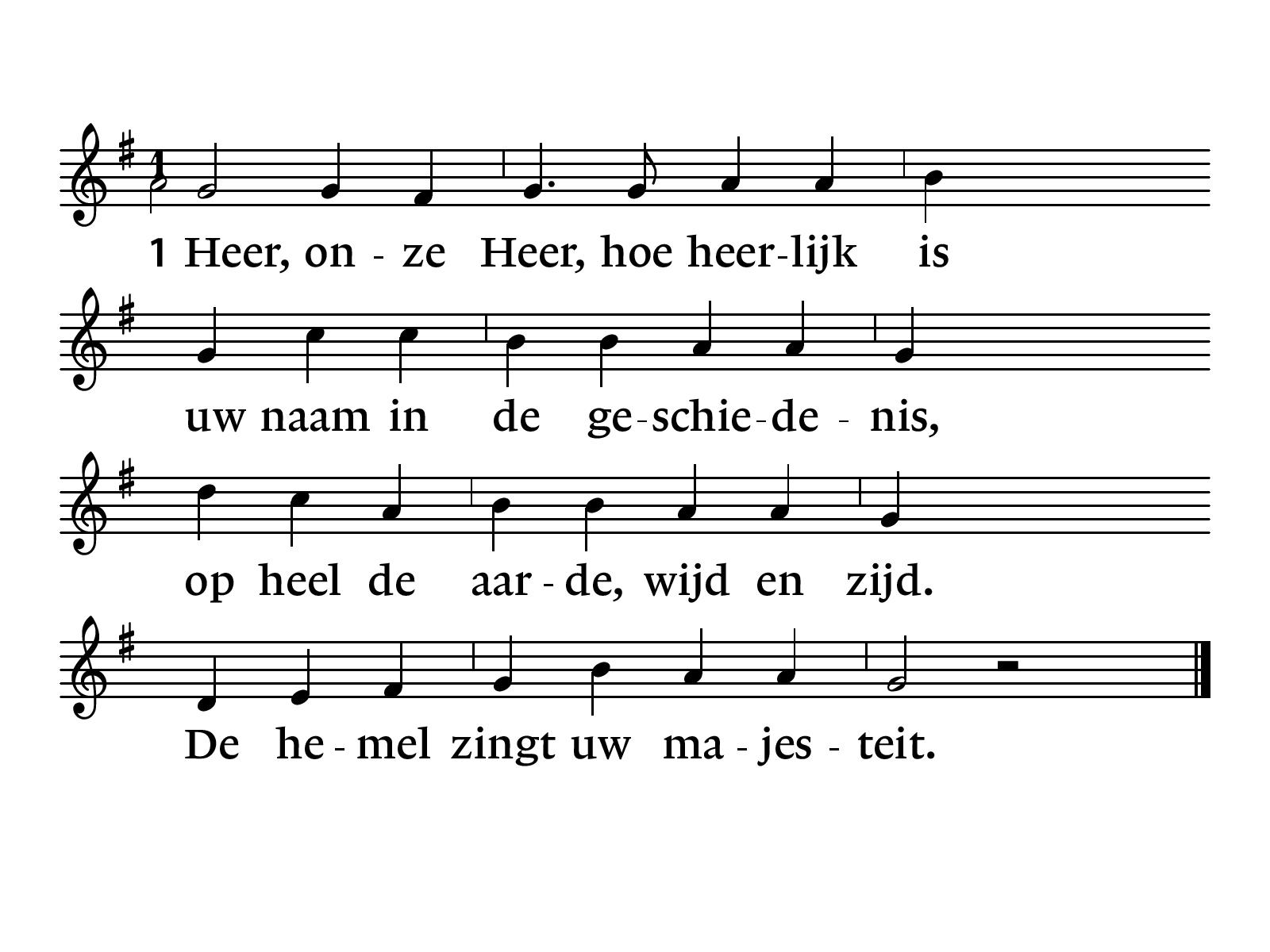 NLB 8a
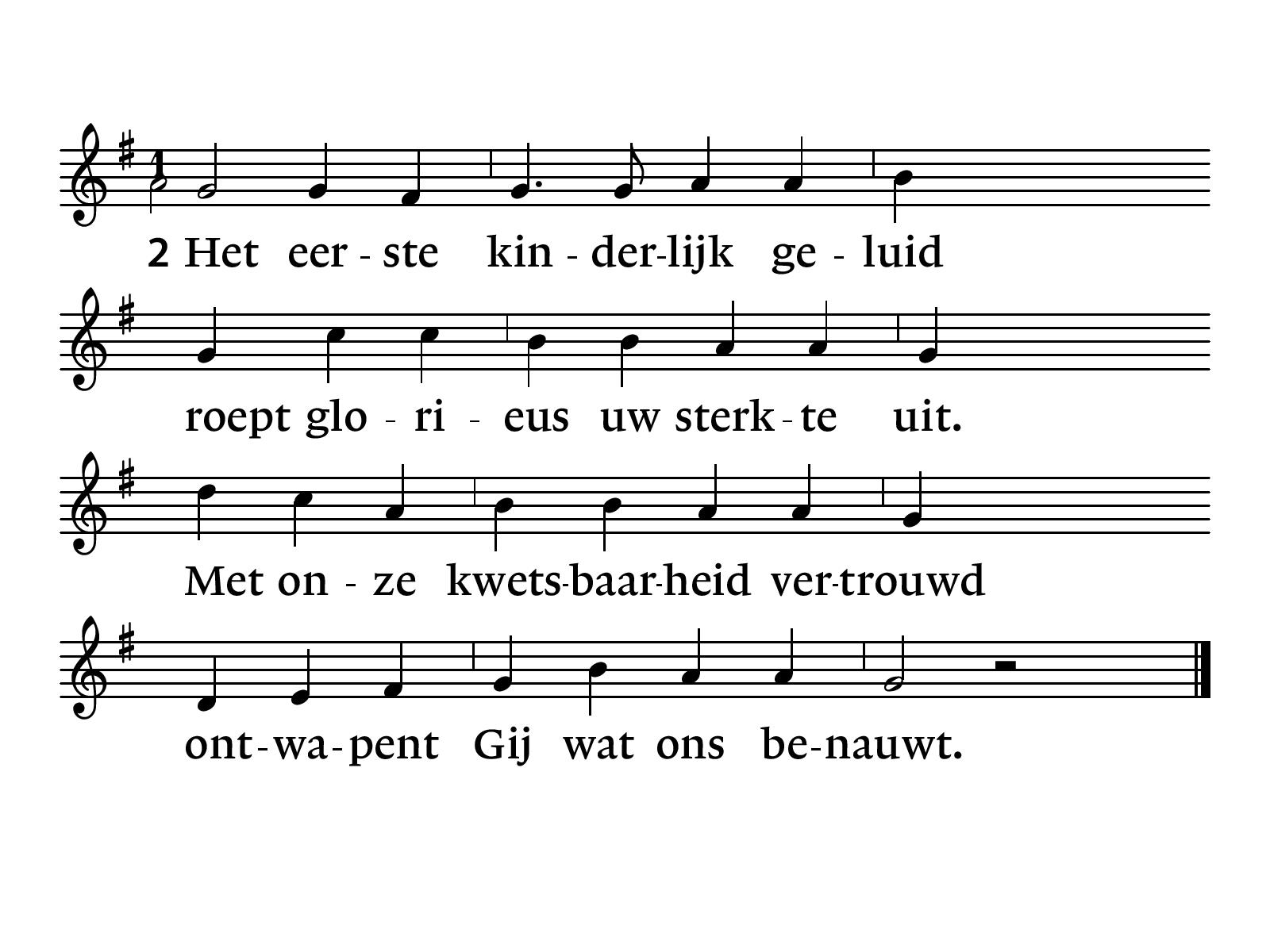 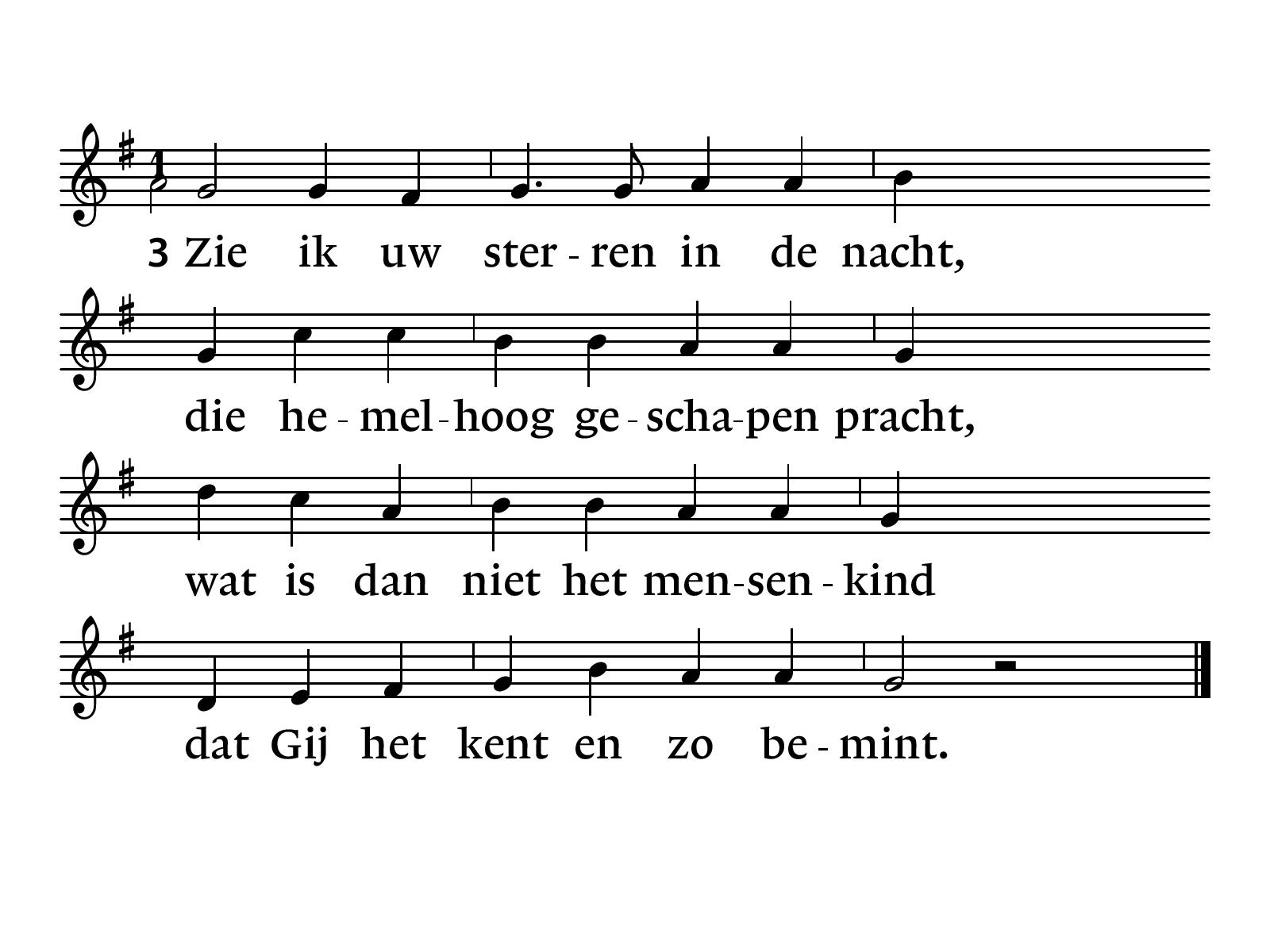 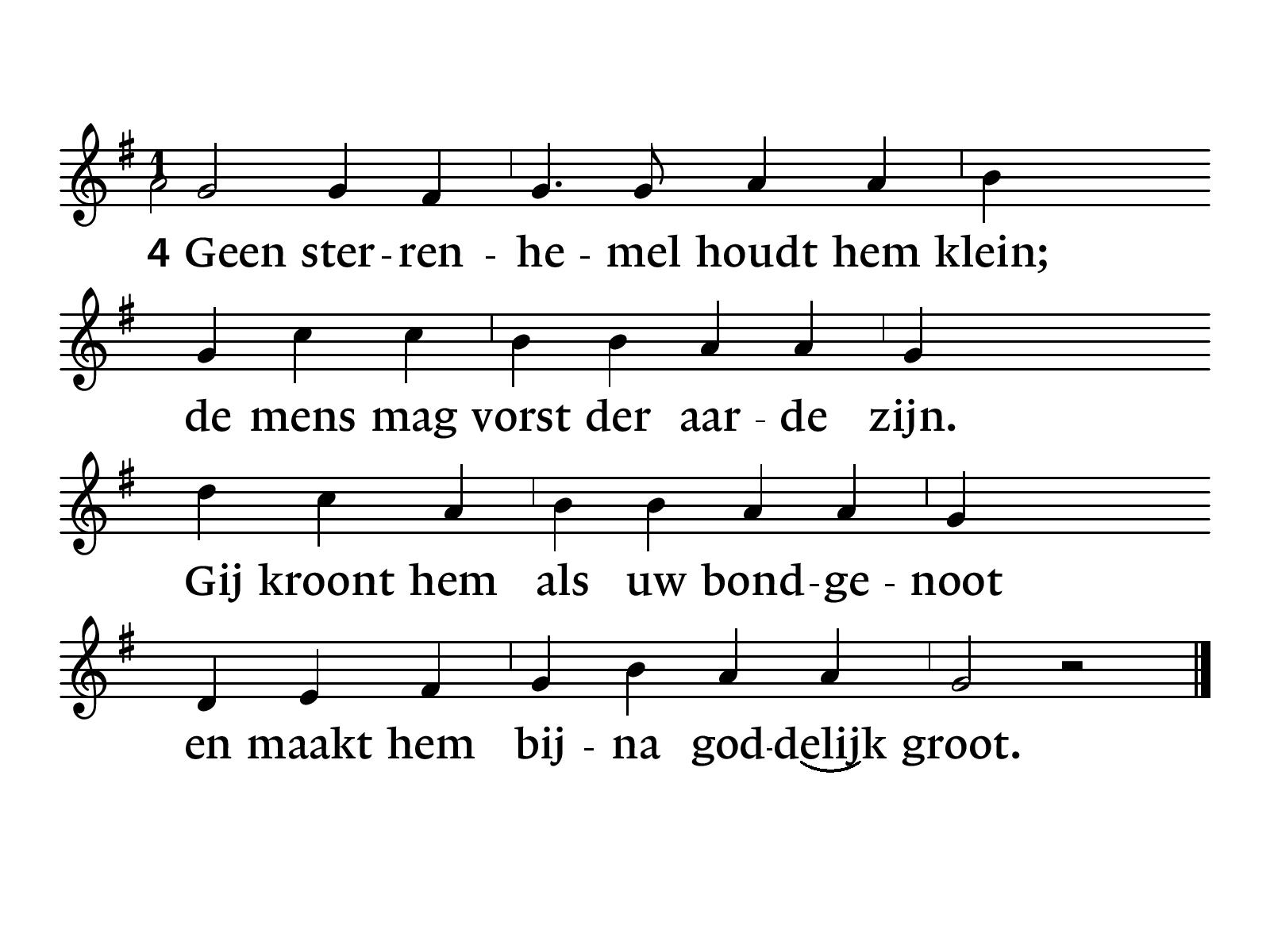 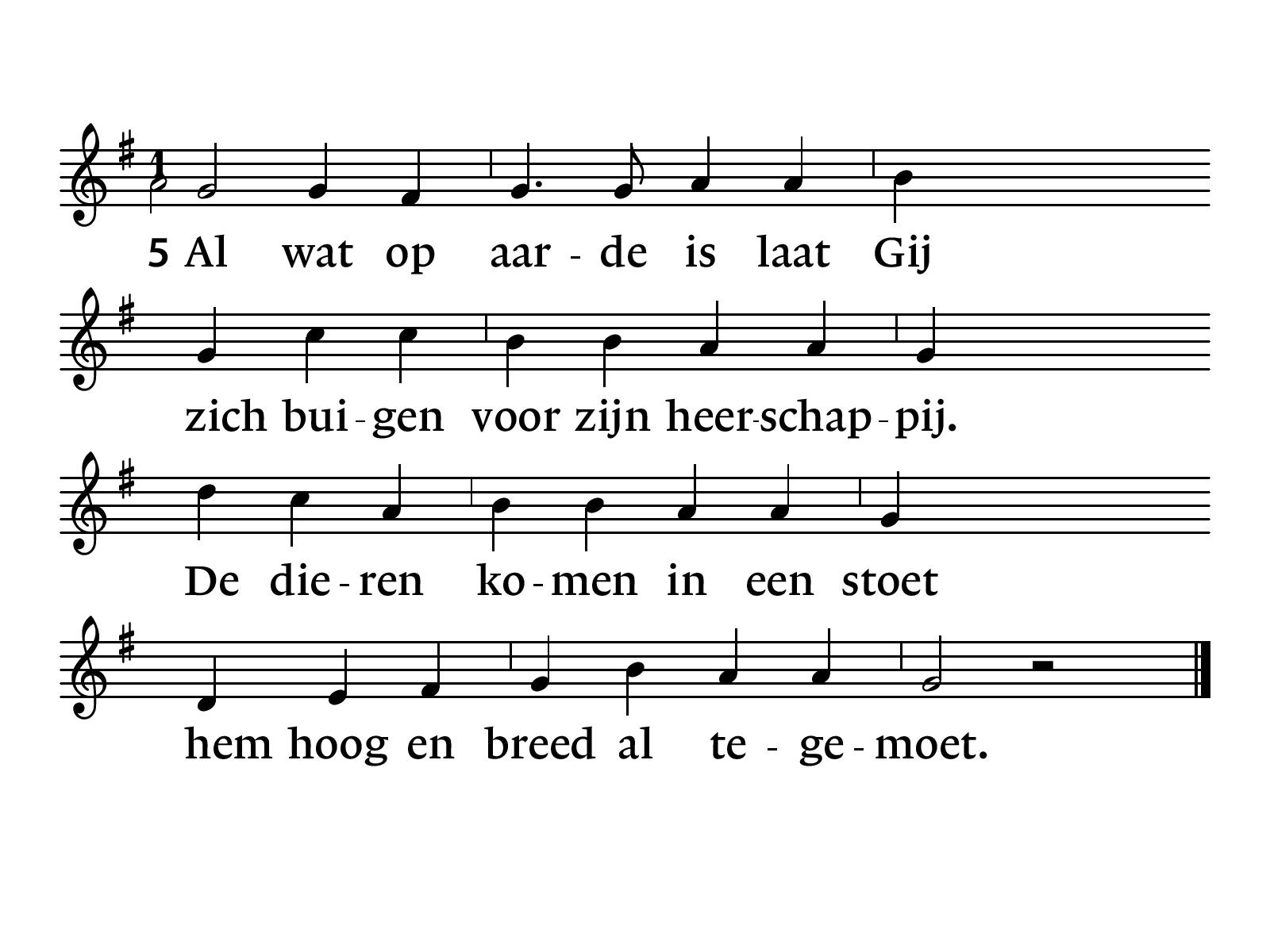 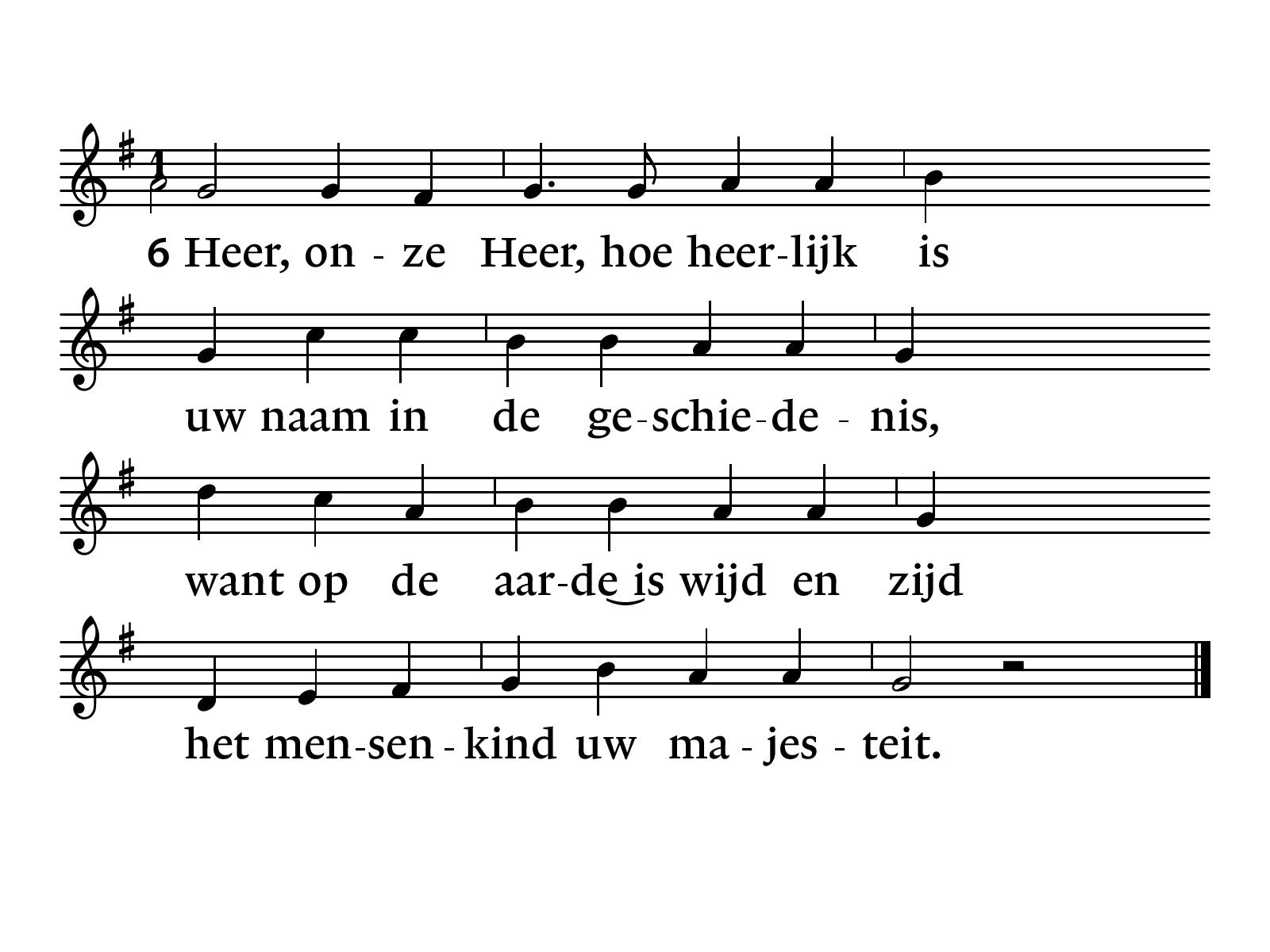 Wegzending en Zegen
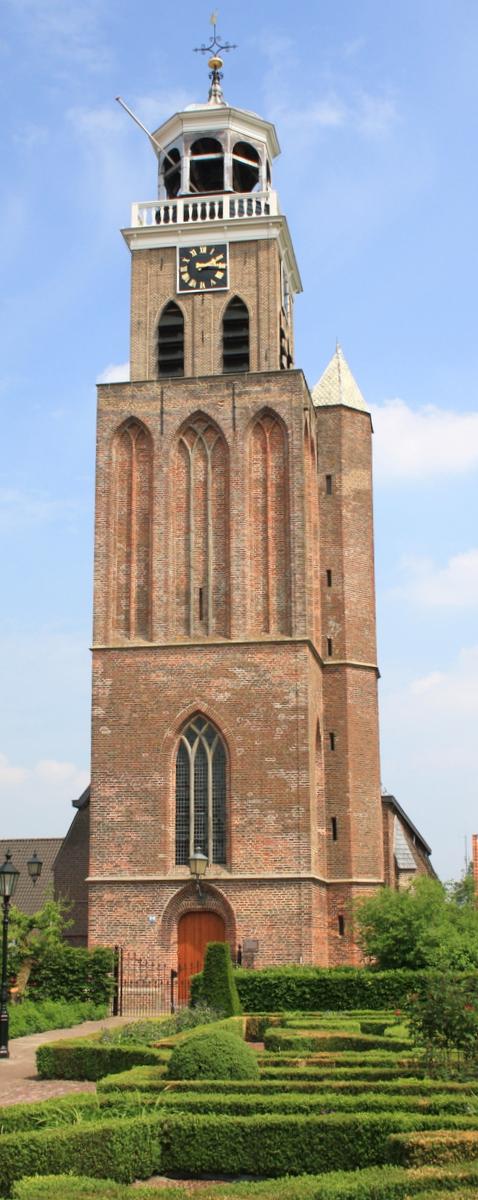 Fijne zondag!